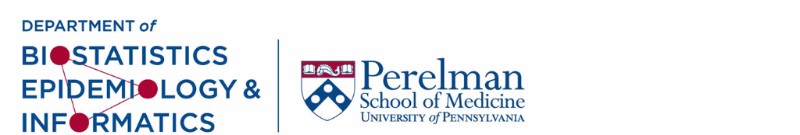 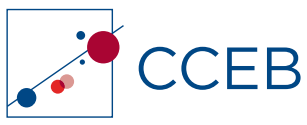 Bridging the gap between complex sensor data and clinical knowledge
Haochang Shou, PhD
Assistant Professor of Biostatistics
December 1, 2020
Wearable computing sensor data
Wearable computing sensor data
are passively or actively collected from a class of measurement devices that attach to the human body 
allow objective assessment of 'activity, bio signals, or environmental factors' in real time
high frequency data collection at free-living environment
signals collected repeatedly over days and weeks

Large scale cohort studies such as National Health and Nutrition Examination Survey (NHANES), UK Biobank, All Of US and the RURAL (Risk Underlying Rural Areas Longitudinal) Study are increasingly collecting various biosignals of study participants through various wearable computing sensors
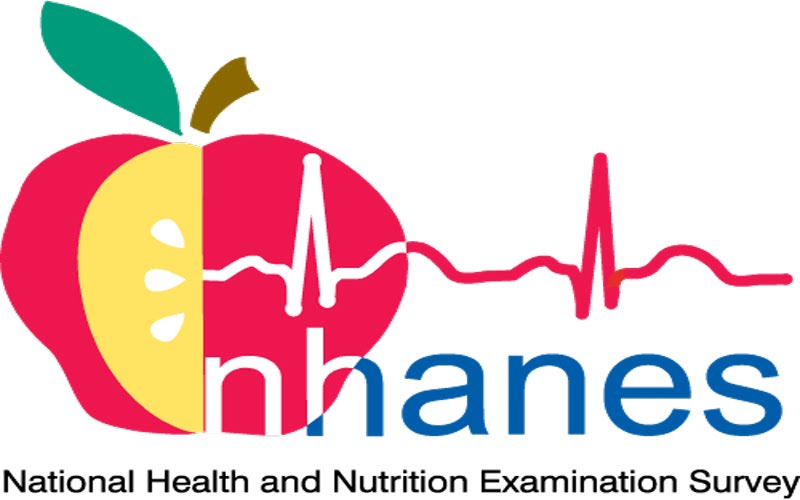 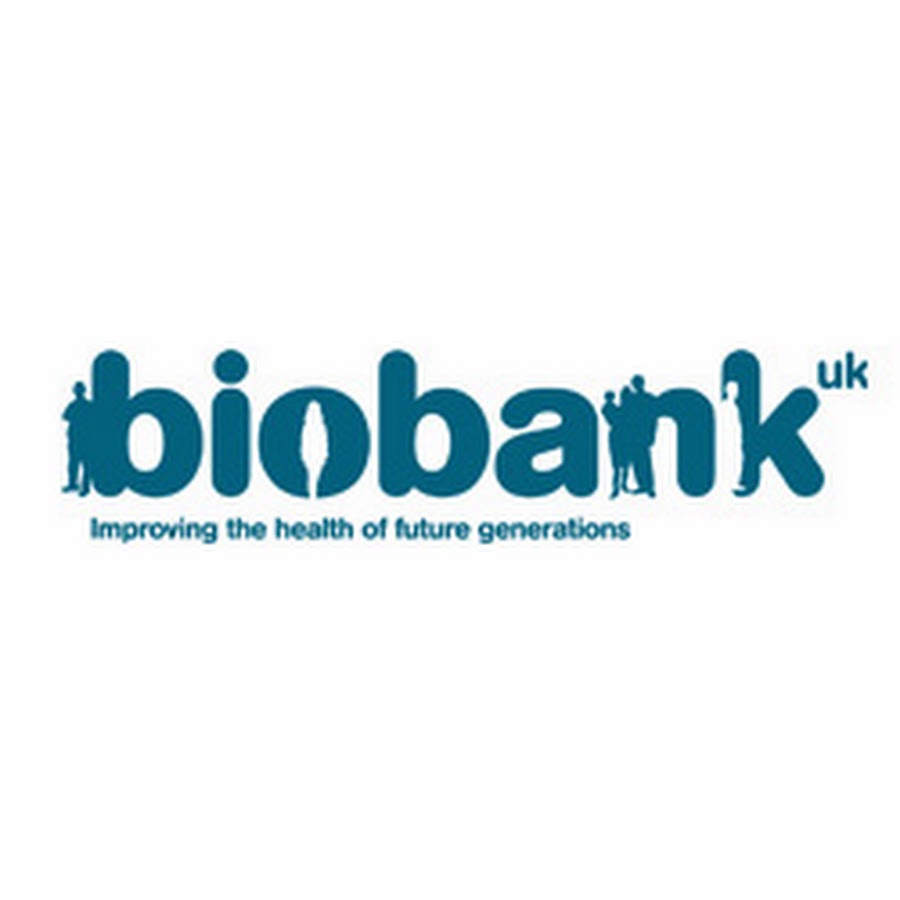 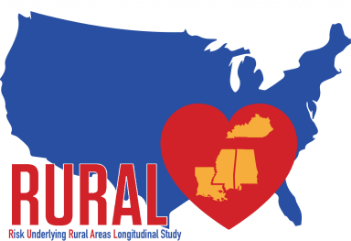 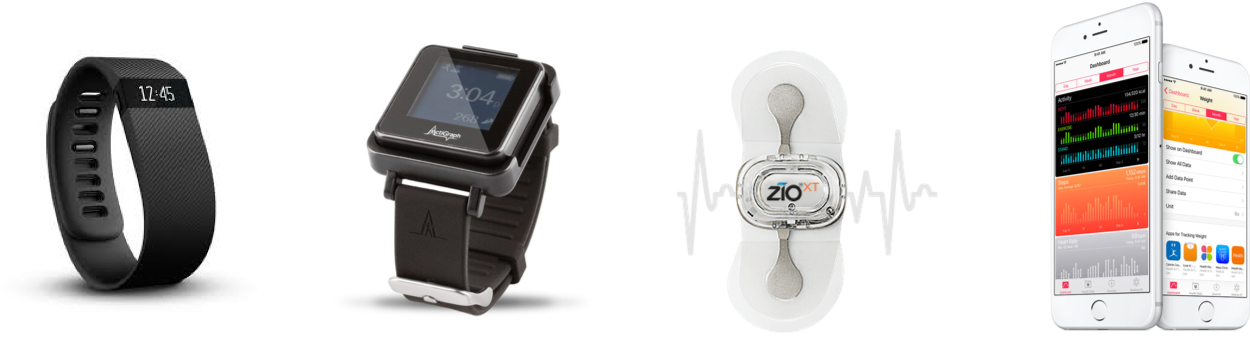 2
Physical activity and mobile health
Physical activity markers have been reported to be predictive of all cause mortality and associated with physical and mental health
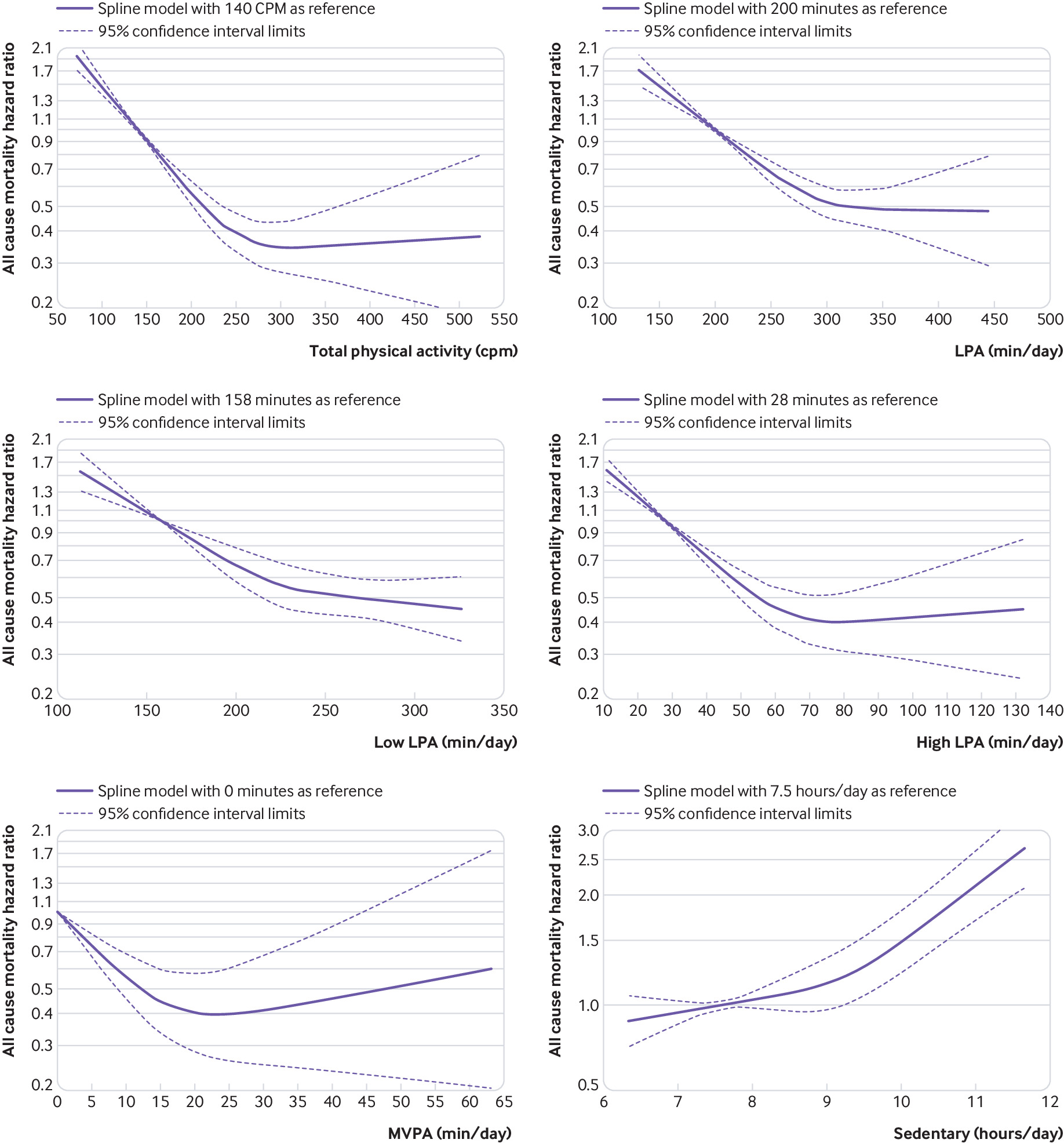 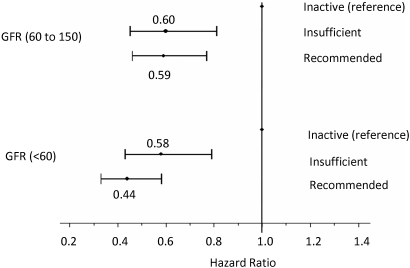 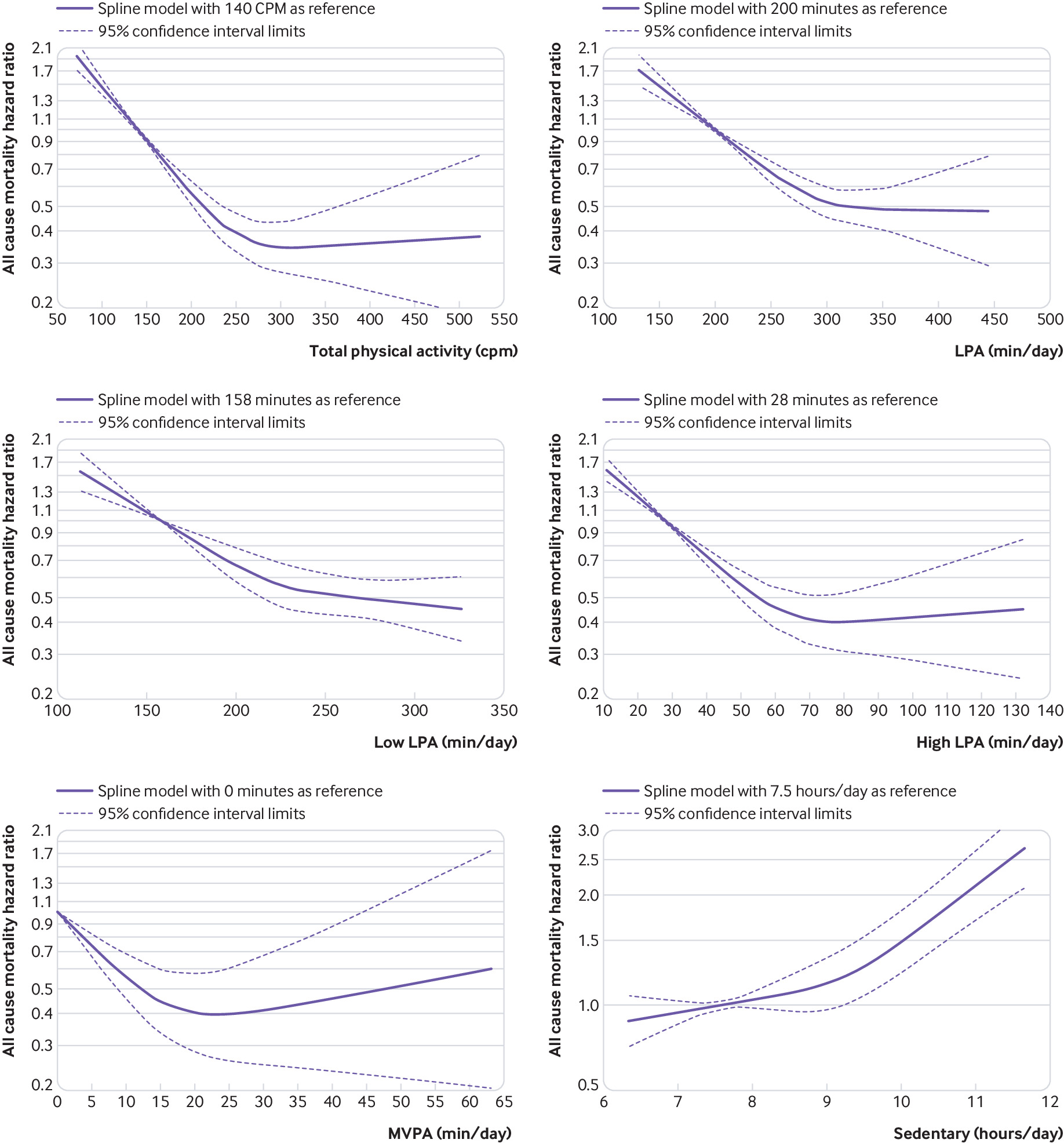 Beddhu et al. (2009) CJASN
Ekelund et al. (2019) BMJ
mHealth during COVID-19 Pandemic
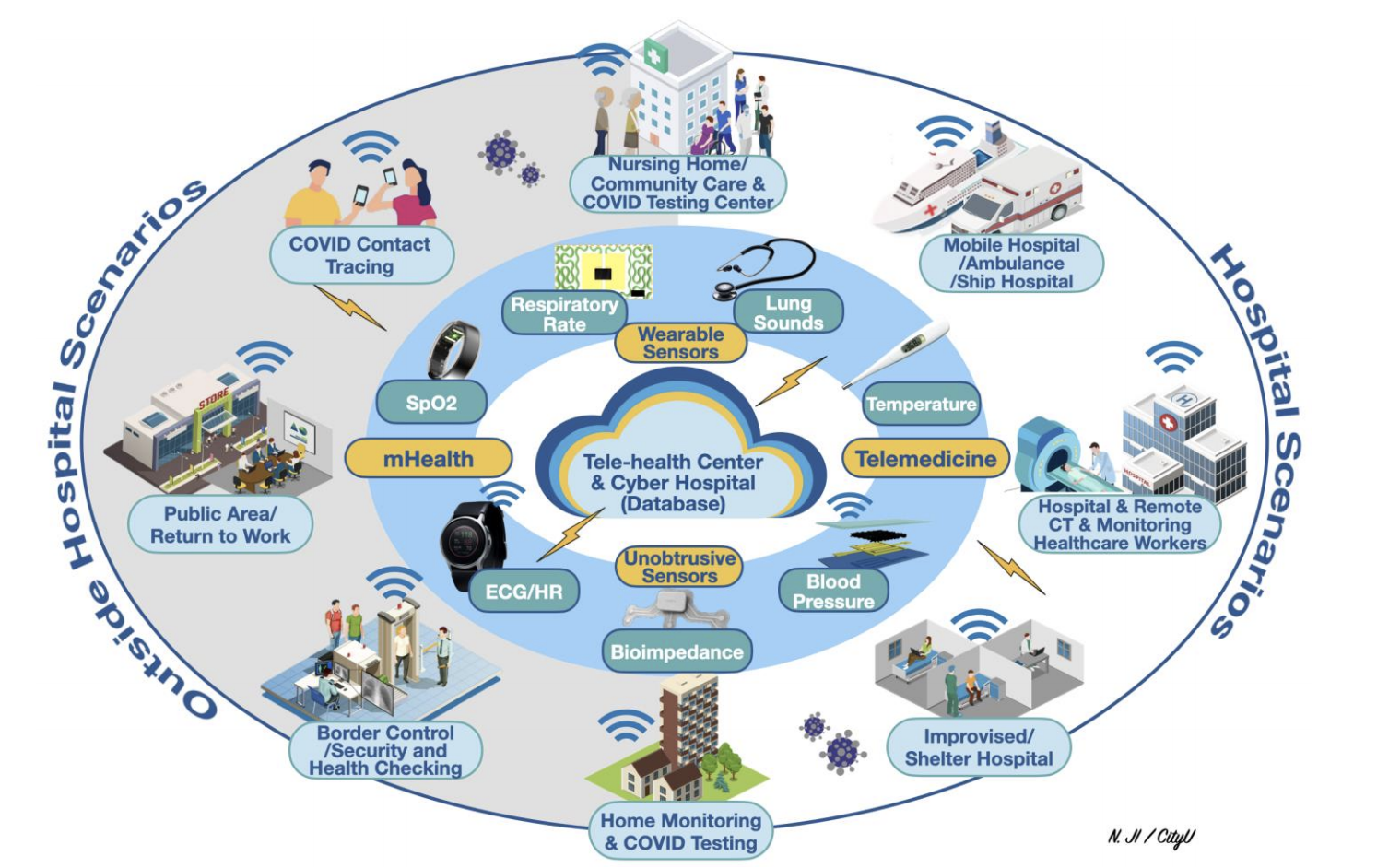 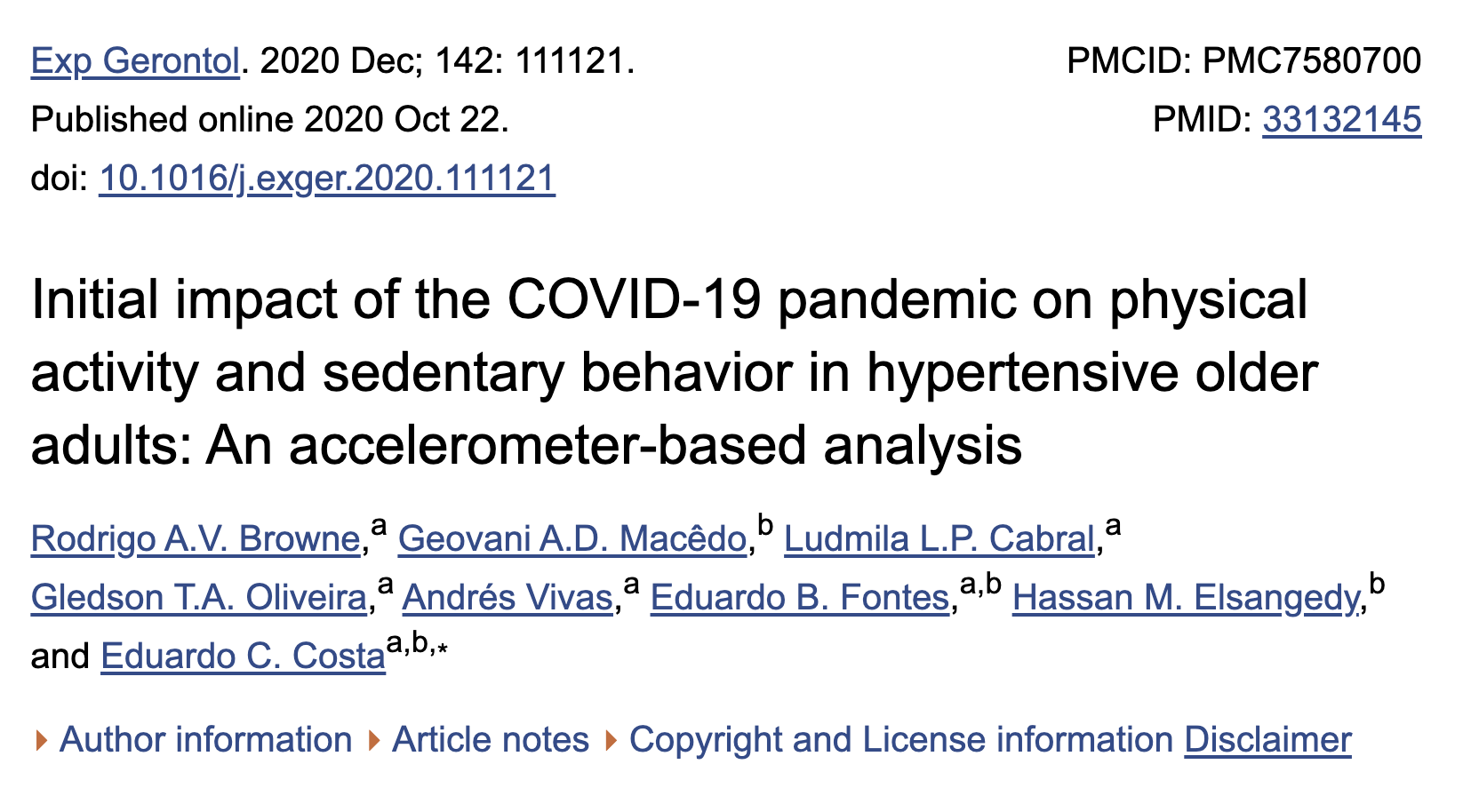 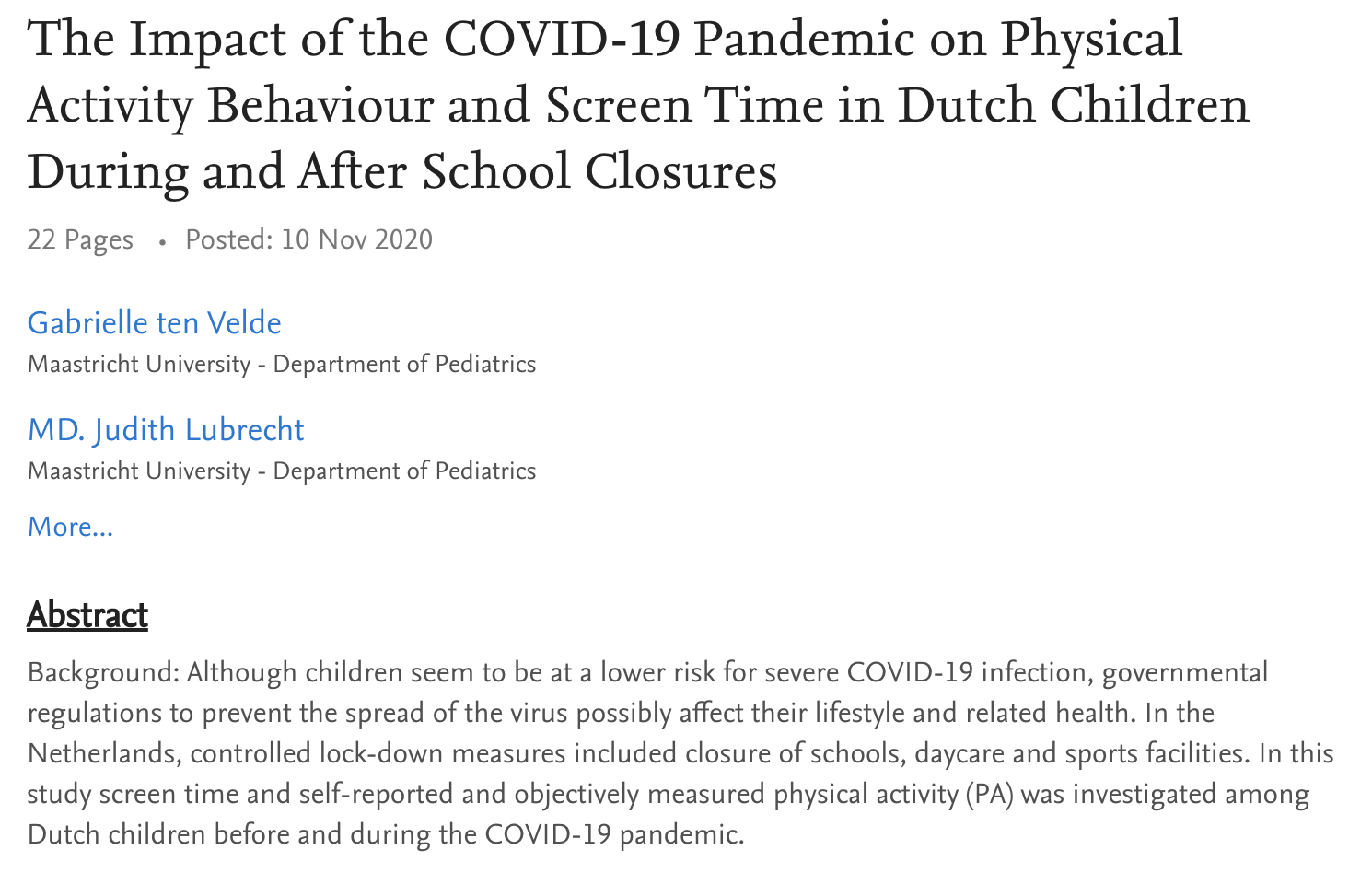 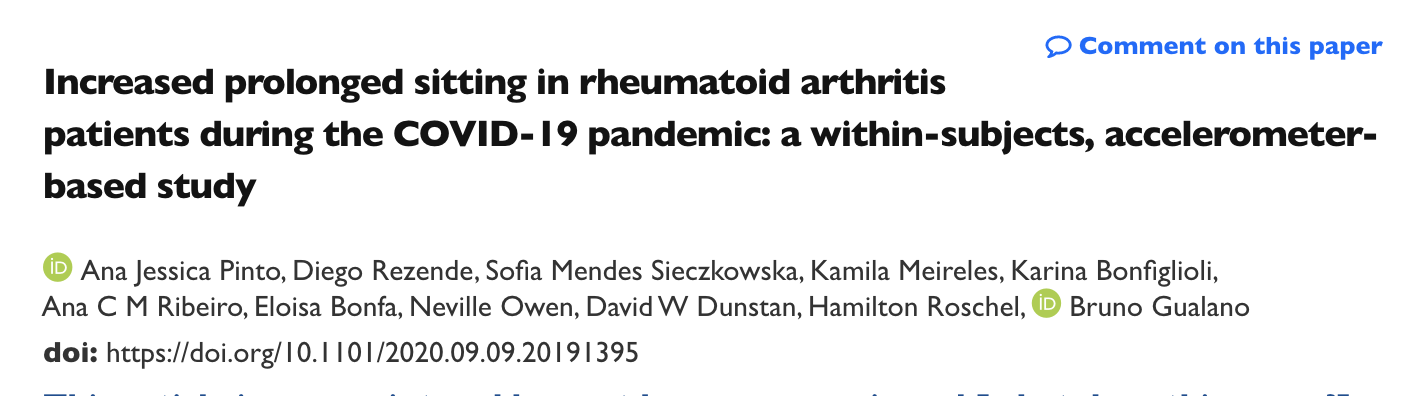 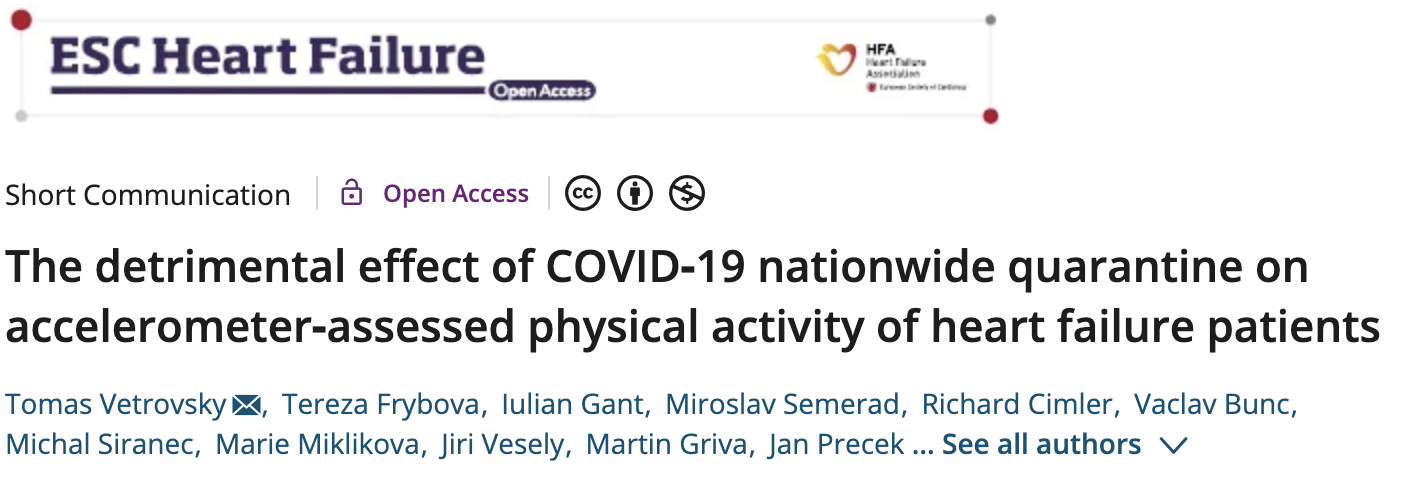 3
Ding et al. (2020) IEEE.
Gaps between device data and clinical markers
Despite the dense tracking of movement over time, conventional physical activity markers in clinical settings remain univariate summary of: 
Total activity intensity (e.g. total log activity counts, counts per minute, step counts)
Discretized distributions: time spent in sedentary, light and moderate-to-vigorous physical activity (MVPA)

Reproducible findings of simple gross summary markers could be challenging due to lack of standardized unit and universal cut points that define activity categories across device types and population
What’s reported
What’s collected
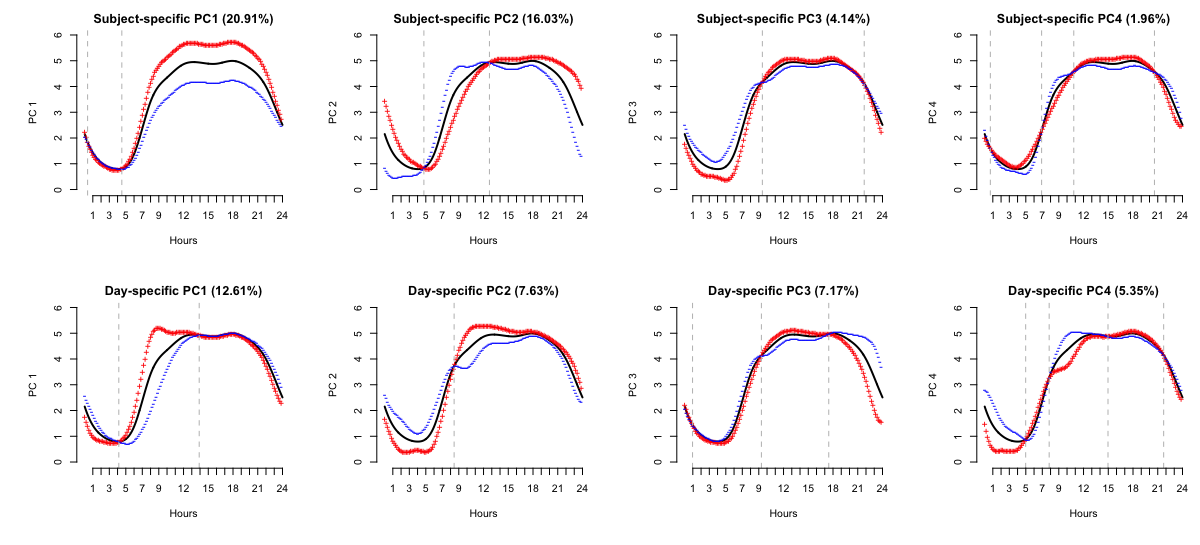 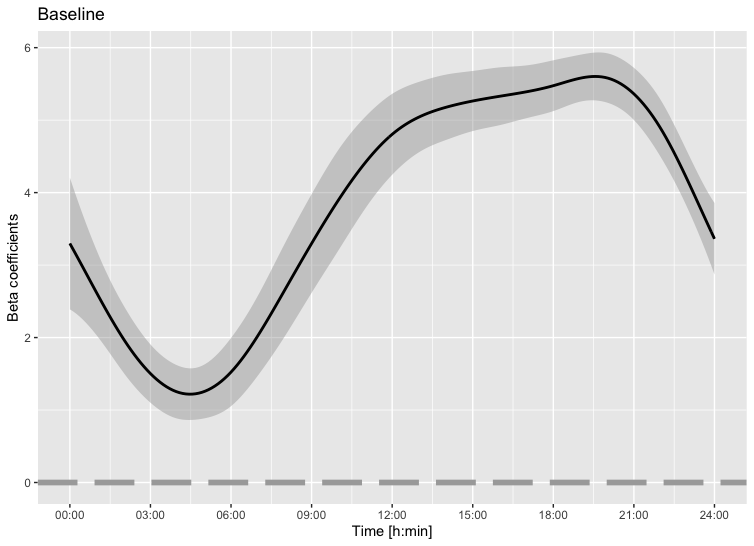 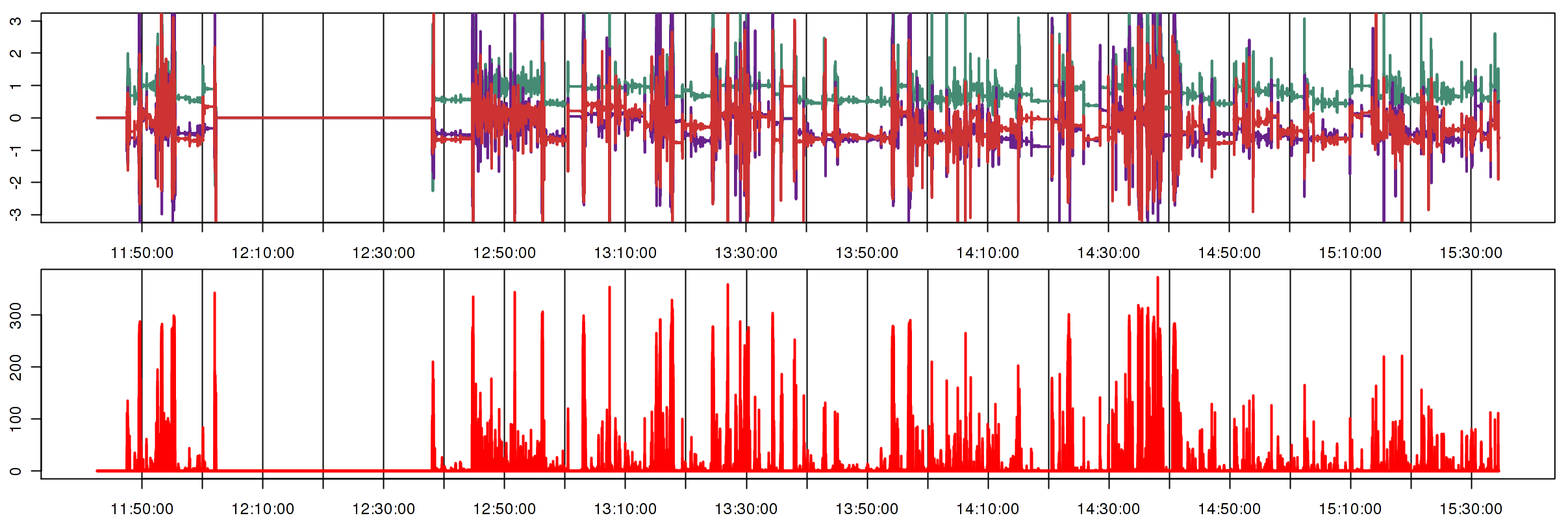 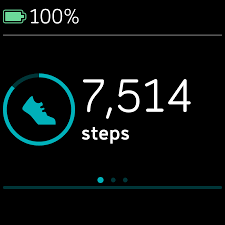 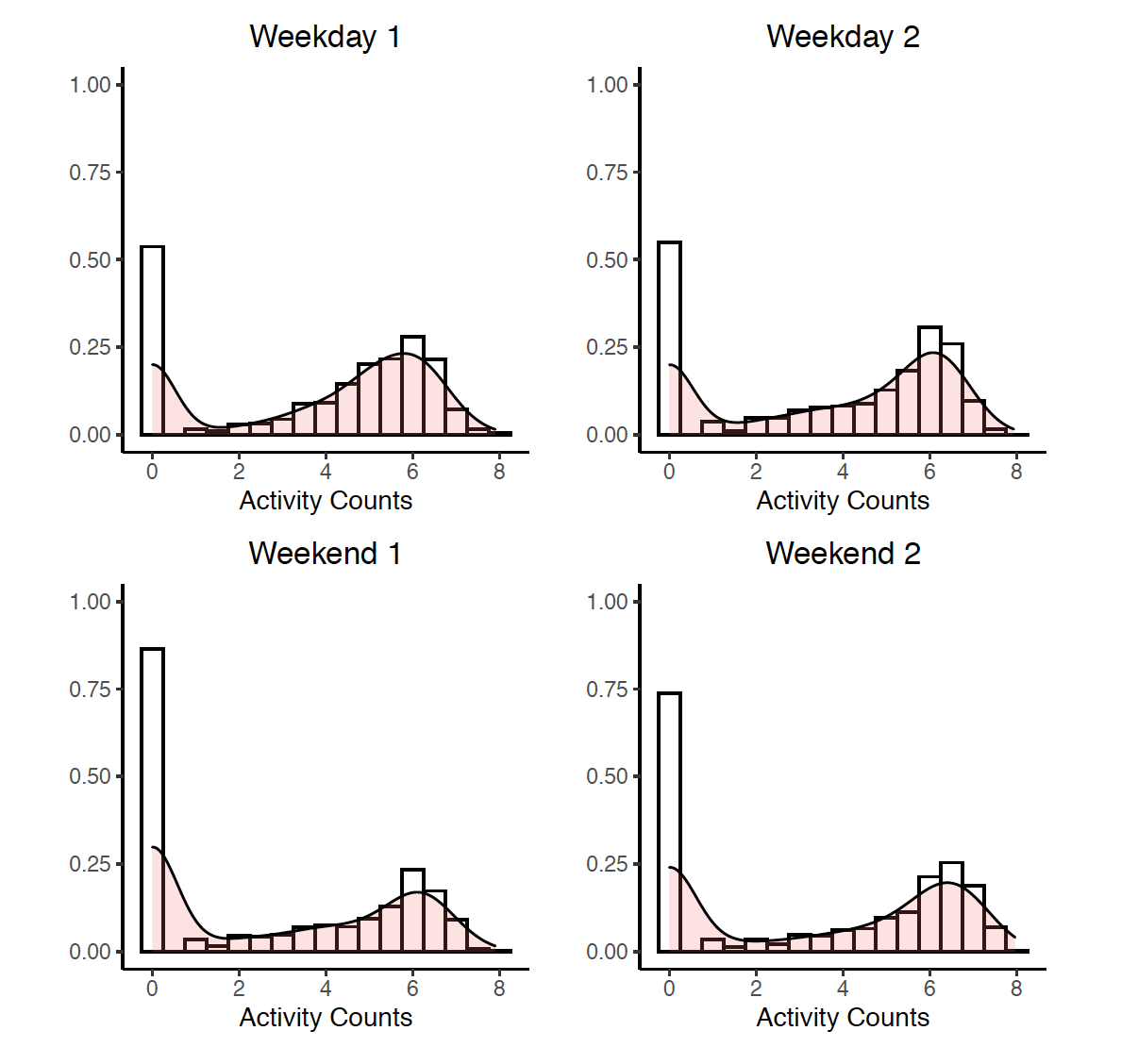 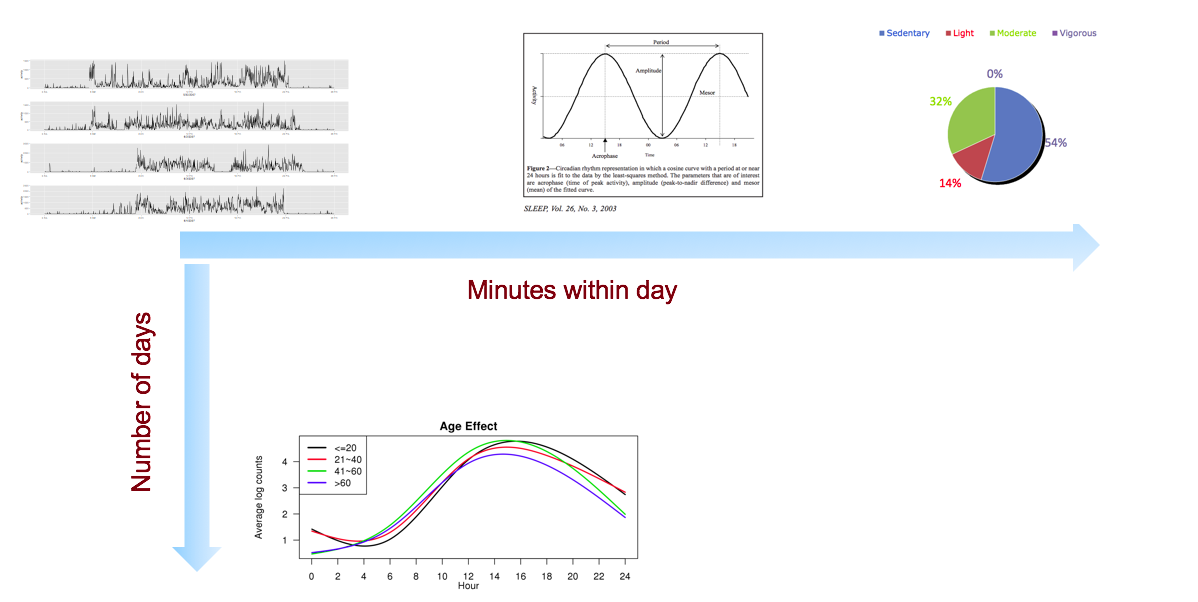 4
Mmarch consortium
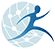 Motor Activity Research Consortium for Health (mMARCH) 
A collaborative international network to facilitate the standardized protocols of procedures, analyses and data sharing among research groups collecting actigraphy data
Aims to investigates associations between motor activity, mood, and related disorders
6 participating core study sites include National Institutes of Health, Lausanne University Hospital, VU University Medical Center Amsterdam, Chinese University of Hong Kong, University of Sydney Brain and Mind Centre, and QIMR Berghofer Medical Research Institute.
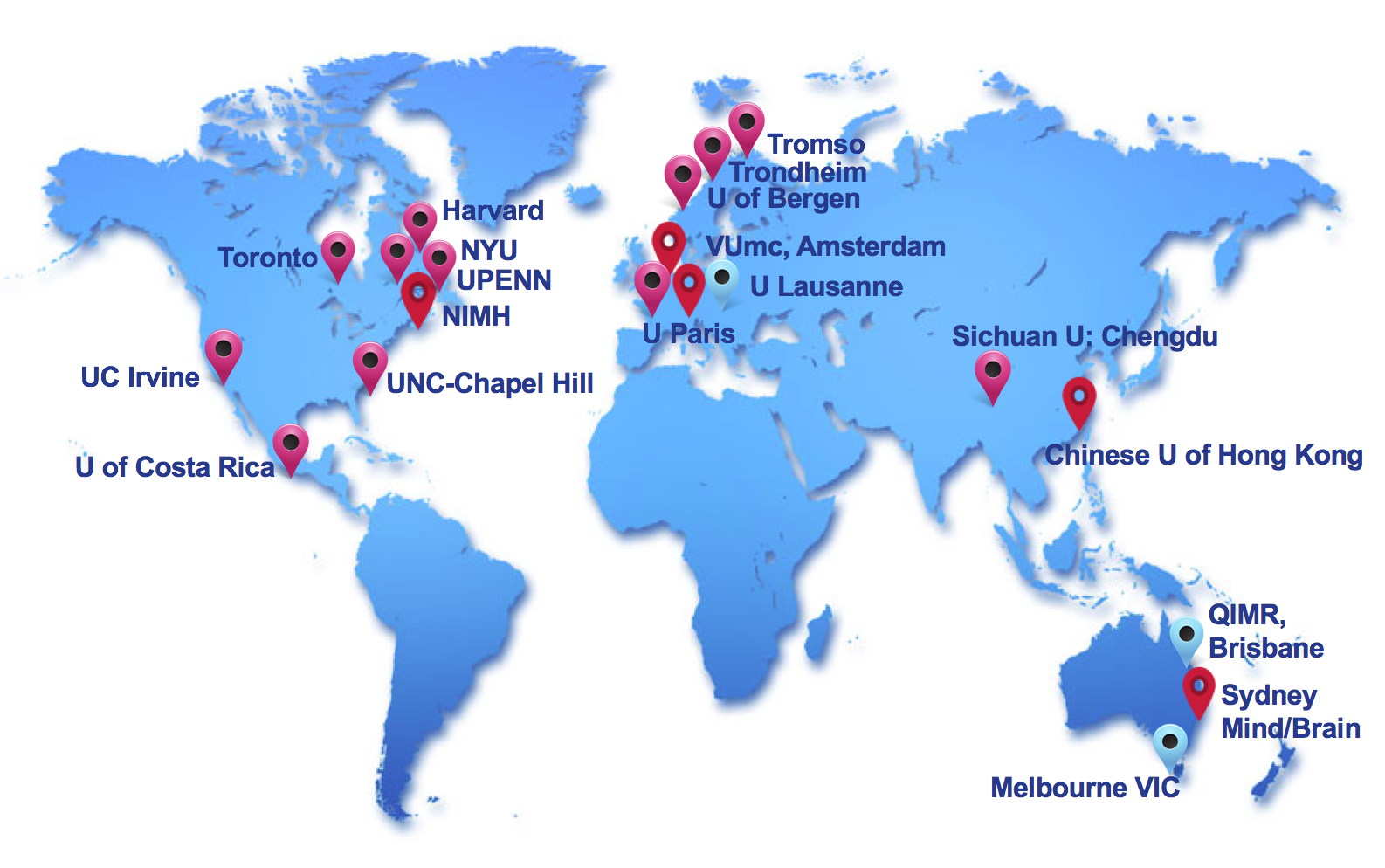 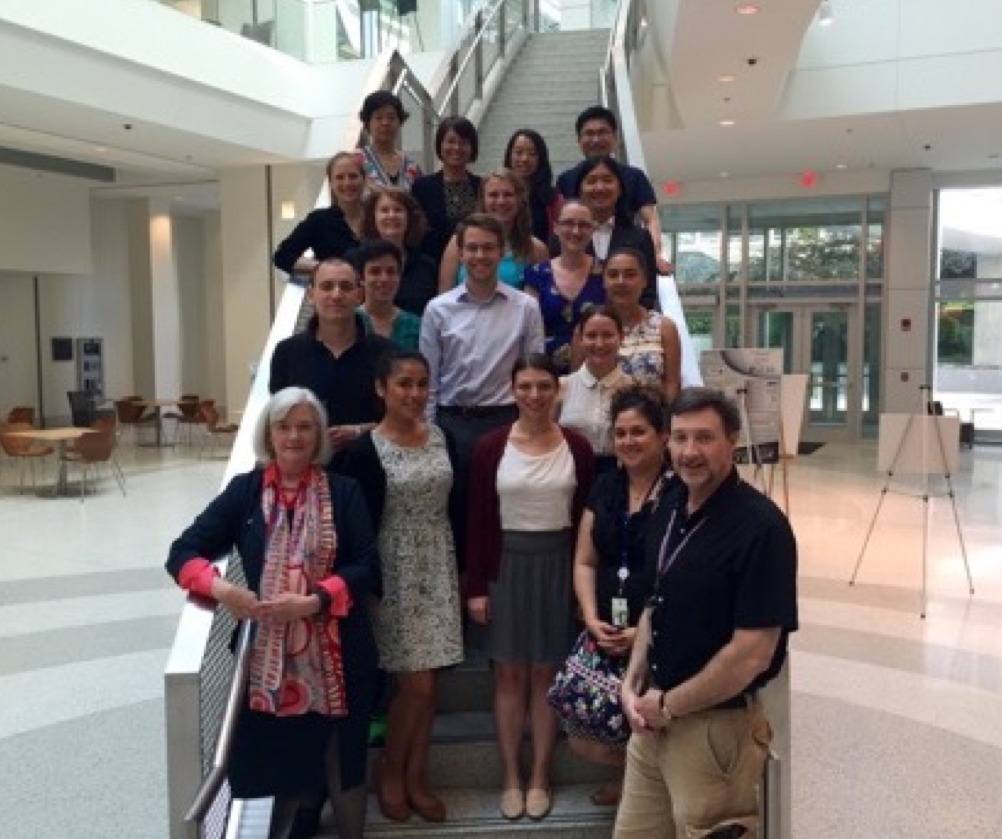 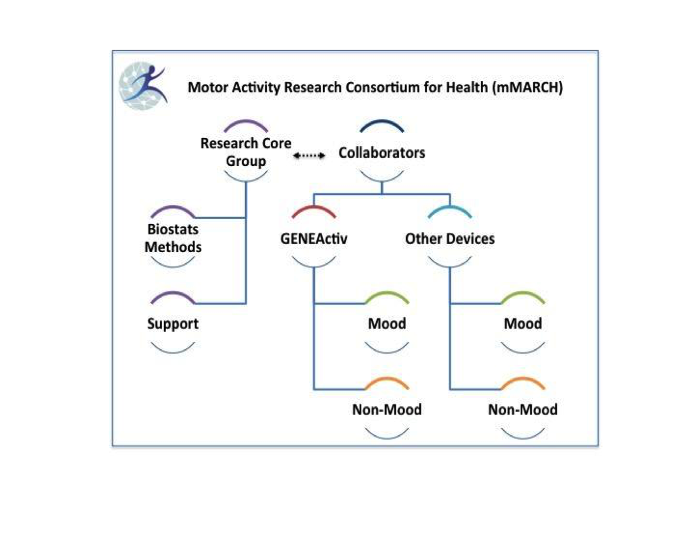 5
Sensor monitoring in NIMH family studies of spectrum disorders
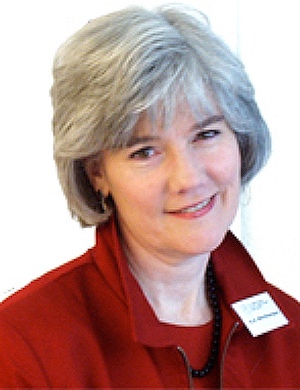 NIMH family study of spectrum disorders is a community-based sample including 500 adult probands with type I and type II Bipolar Disorders, Major Depression (MDD) and others, as well as over 1500 first-degree relatives. 

Accelerometry Data
~350 participants wearing Philips Respironics Actiwatch on non-dominant hands; additional 100+ participants with data from GENEActiv devices
minute-by-minute activity counts with 2 weeks of follow-up
4945 person-days; 7,120,800 data points

Ecological Momentary Assessment (EMA)
Survey questionnaire sent 4 times a day
Mood, activity, energy, reactivity, food intake, stress, physical health
1-7 Likert point scales
Kathleen R. Merikangas, PhD
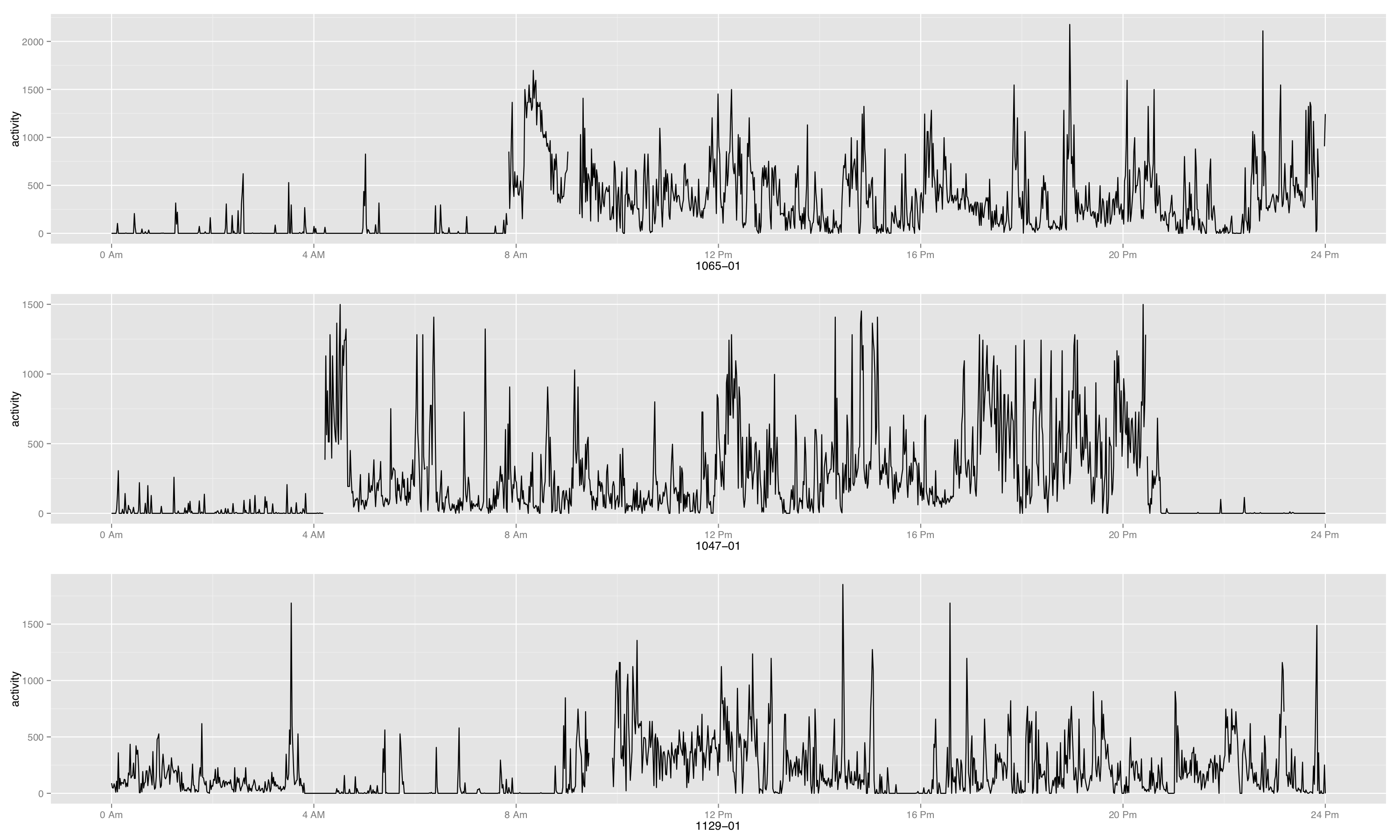 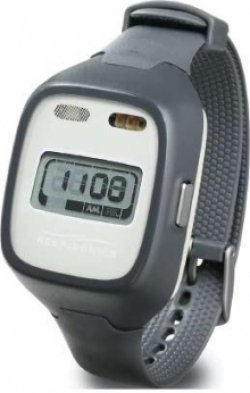 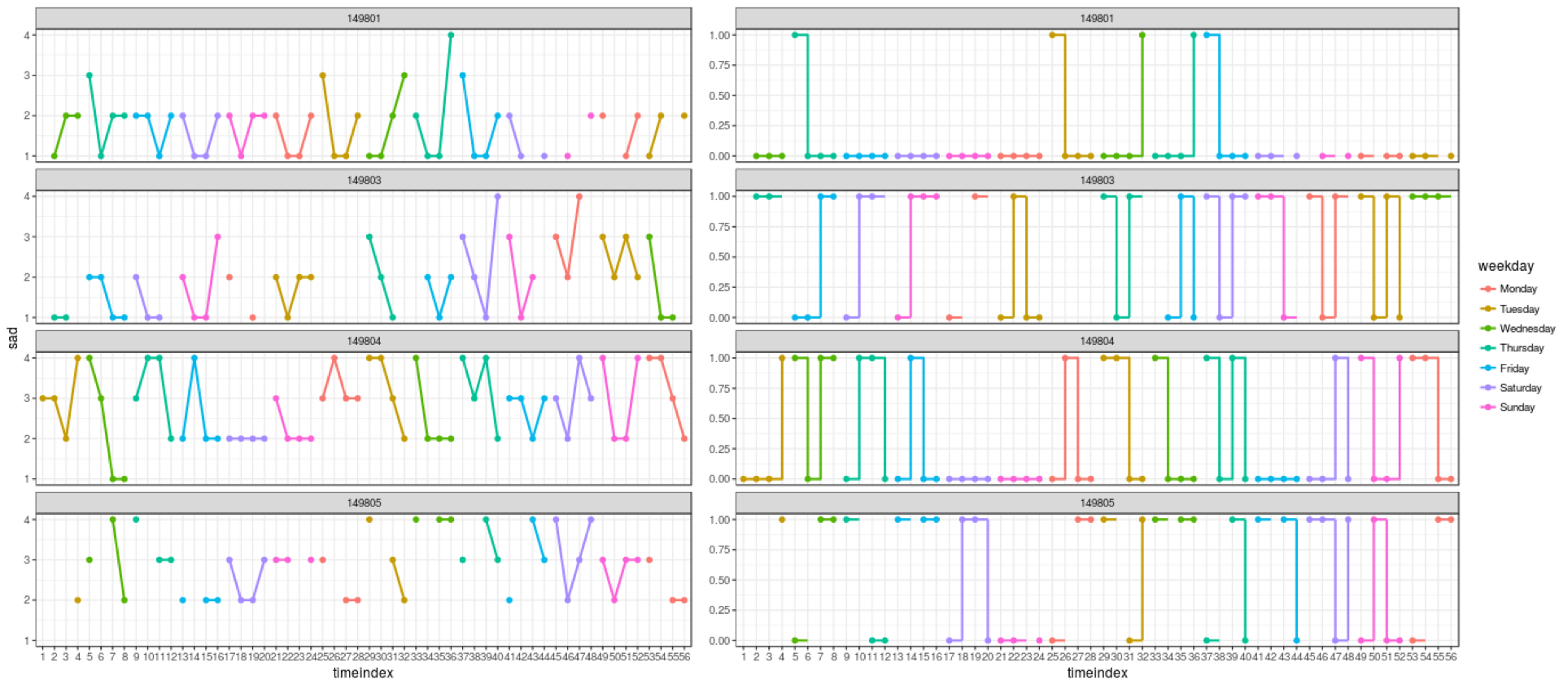 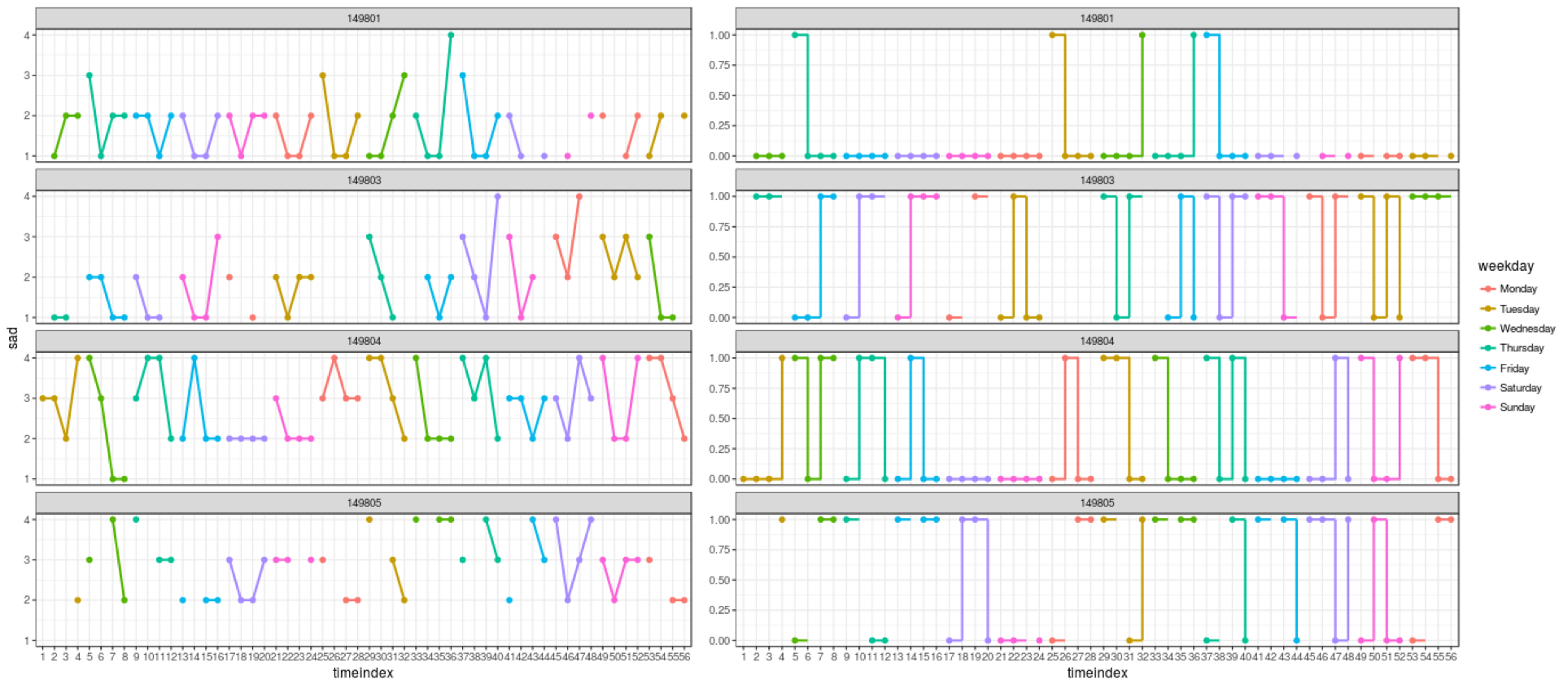 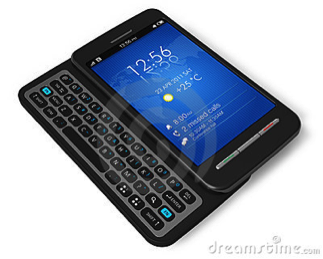 6
Time-varying mean Activity and mood
Function-on-scalar regression (FoSR) models the 24hr activity profiles as outcomes on subject-specific covariates indicating time-varying associations with age, sex and BMI. Subjects with BPI were observed to have lower mean activity intensities compared to others, after controlling for medication.
Age
Baseline
Dx
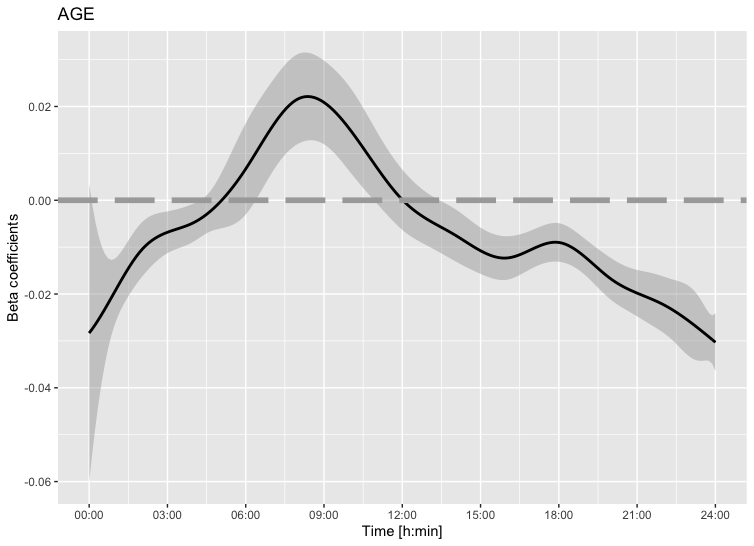 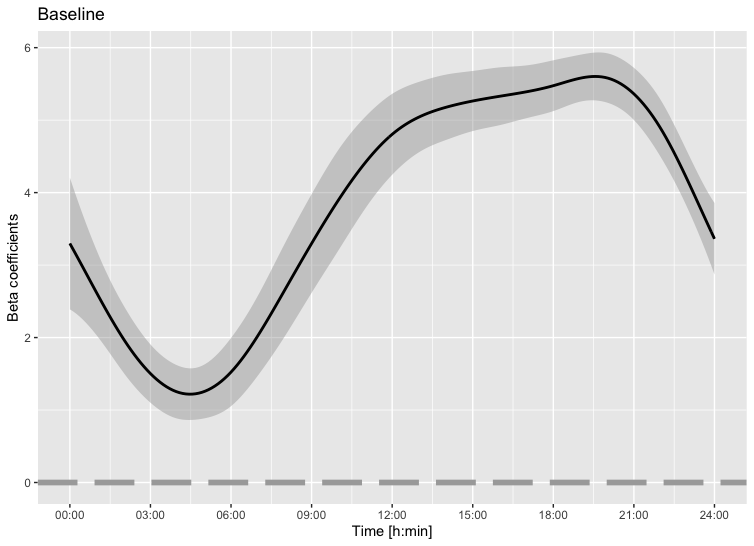 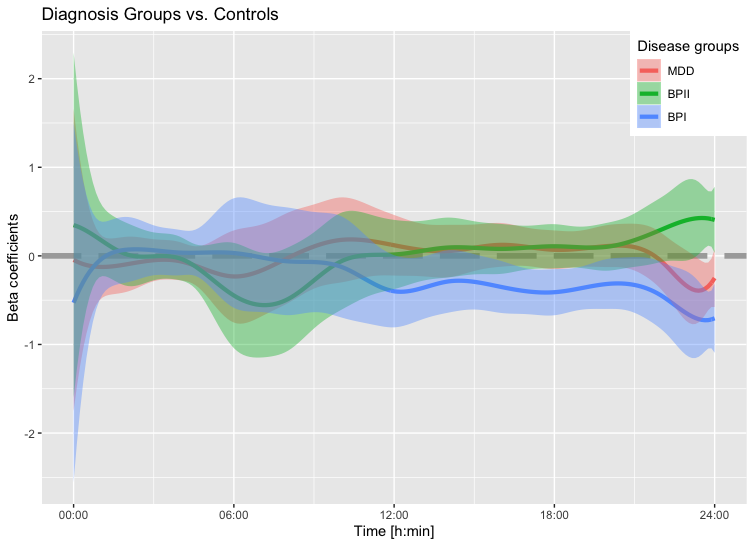 Sex
BMI
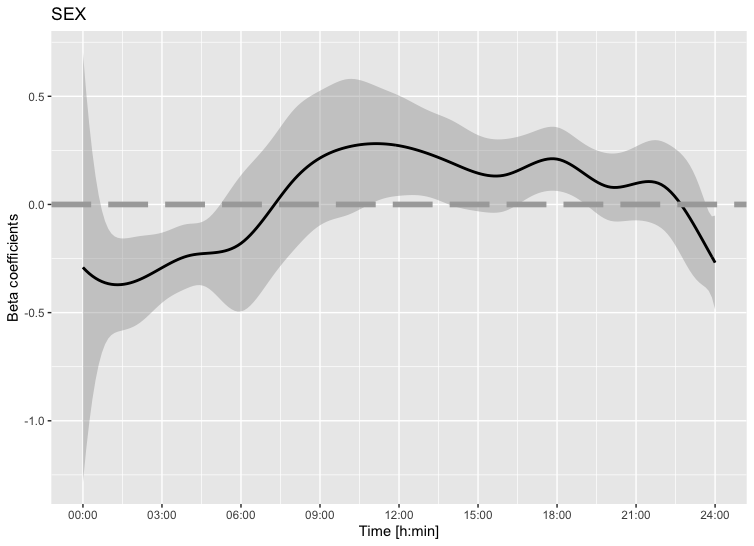 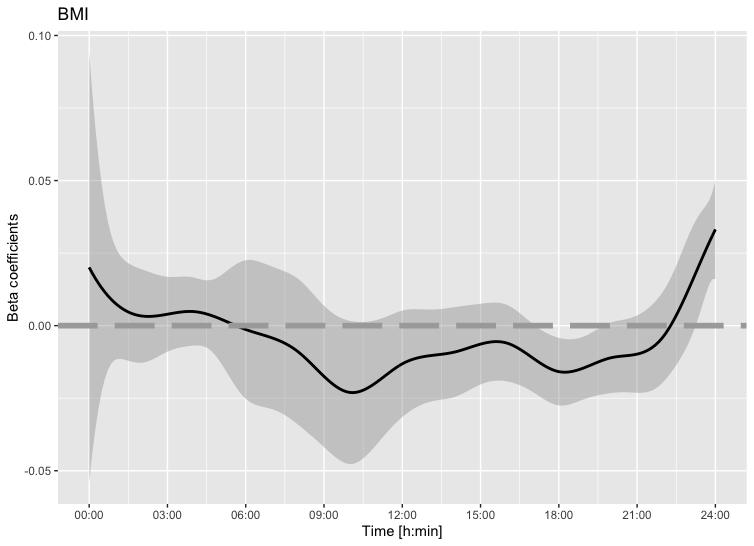 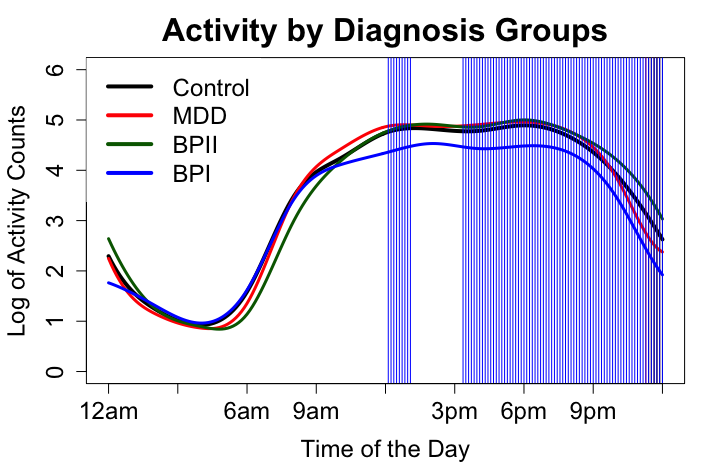 7
Concurrent Associations of Activity variability and Mood
Multilevel functional principal component analysis (MFPCA) to extract latent subject-specific and day-specific latent patterns in variability of activity.
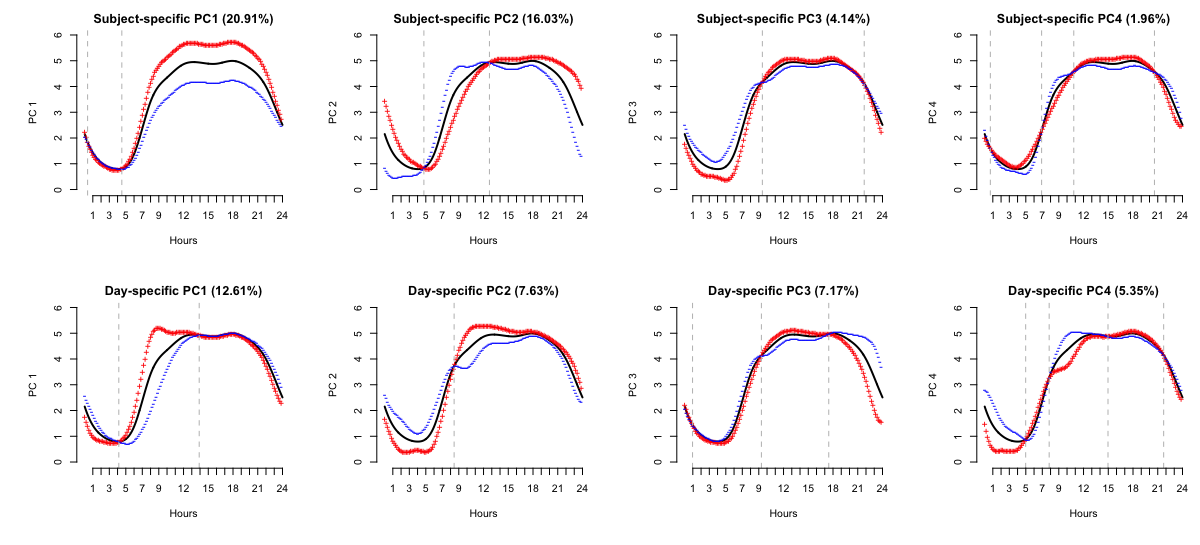 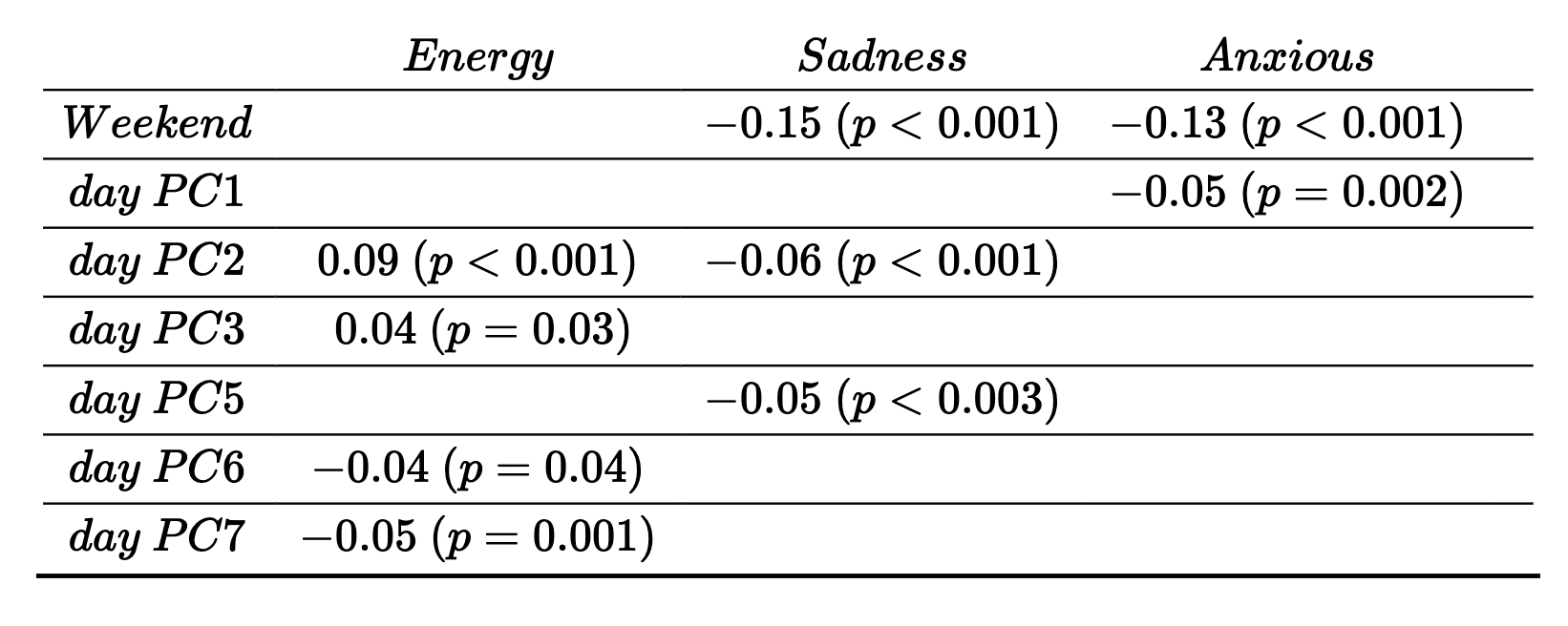 Shou et al. (2015). Structured functional principal component analysis. Biometrics, 71, 1:247-257
Shou et al (2020+). Beyond the Daily Averages: Respecting the Time of Day in Accelerometry-assessed Motor Activity via Functional Regression and Functional Principal Component Analysis Methods. Under review.
8
Dynamic Associations of Activity and Mood
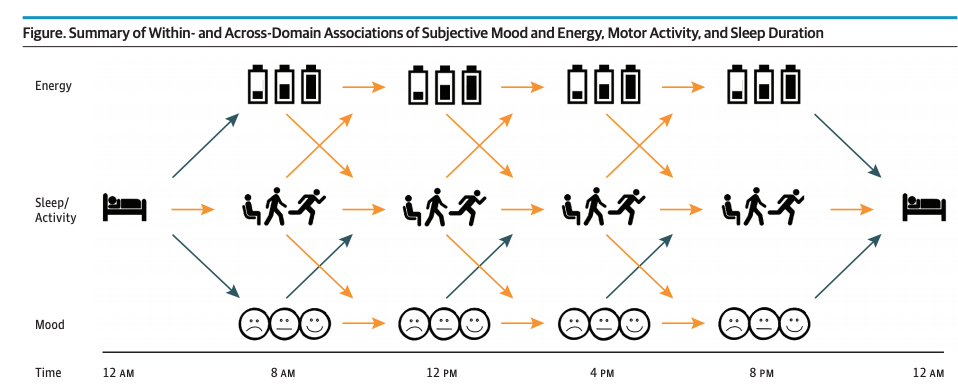 Merikangas et al (2019). Real-time mobile monitoring of the dynamic associations among motor activity, energy, mood, and sleep in adults with bipolar disorder. 
JAMA Psychiatry 76 (2), 190-198.
9
Activity profile as Continuous distributional object
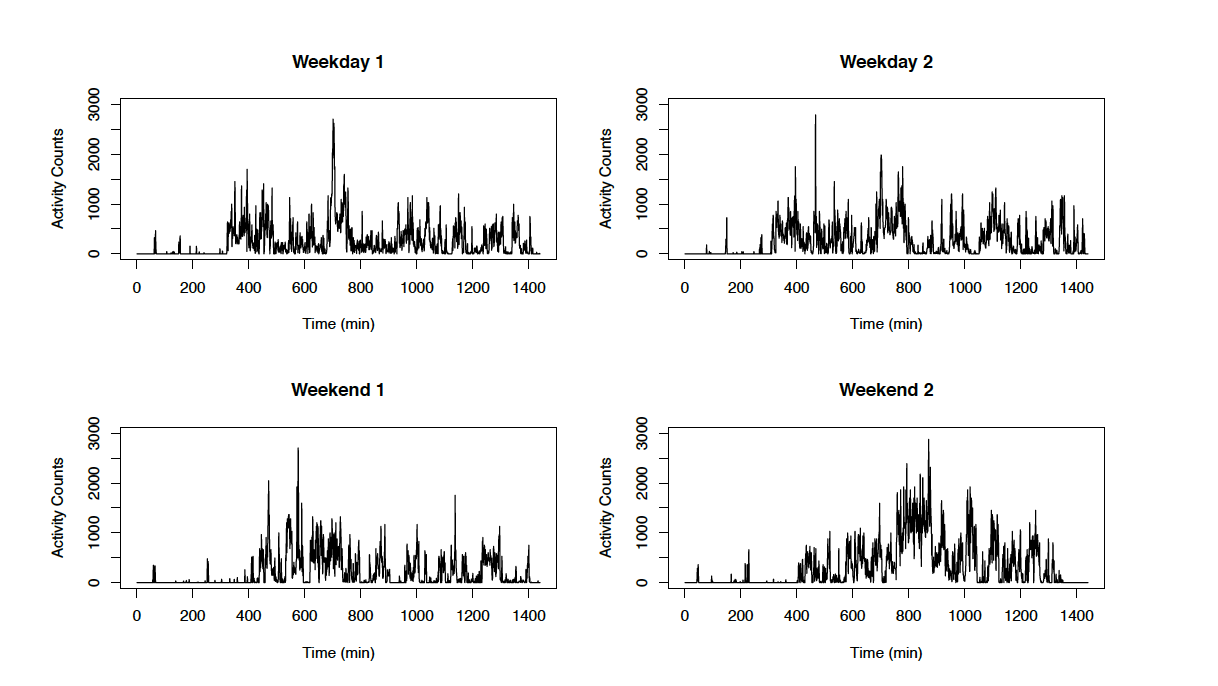 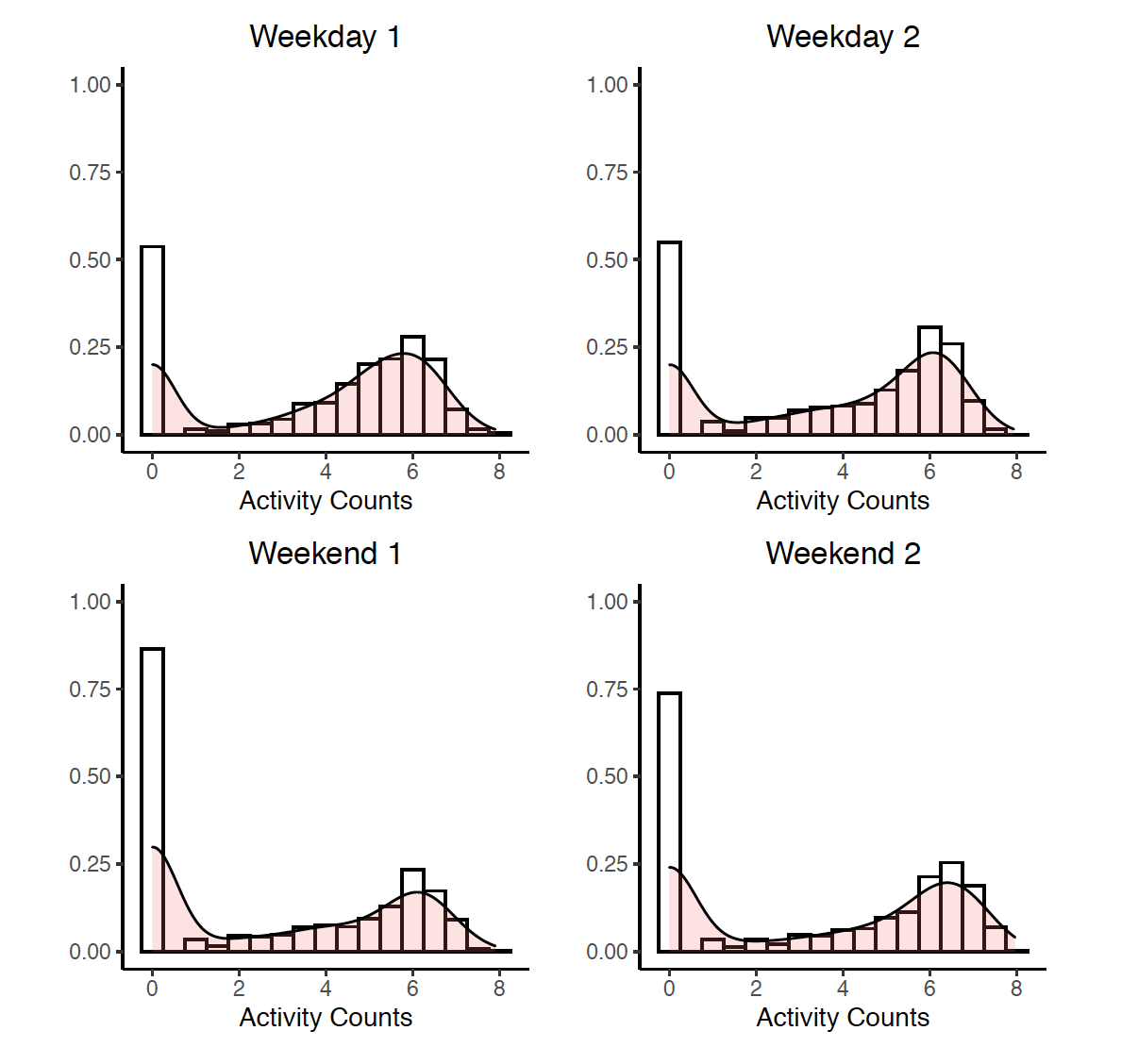 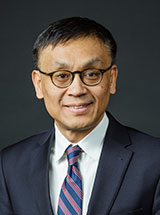 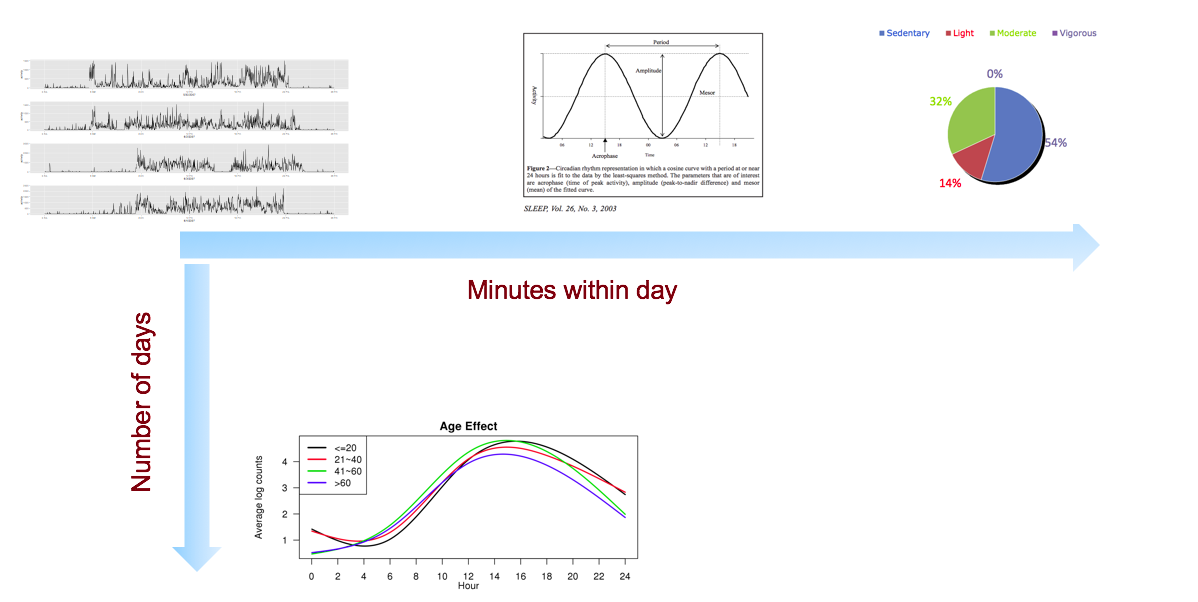 Hongzhe Li, PhD
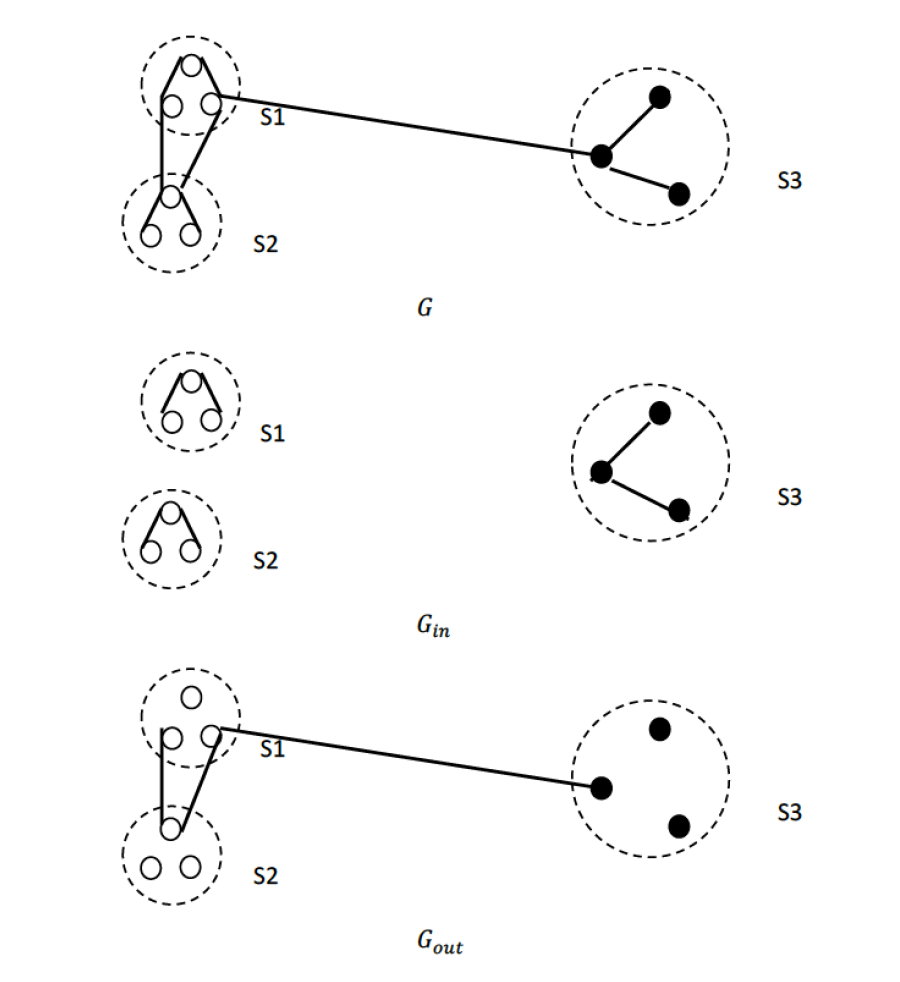 Jingru Zhang, PhD
Zhang et al. Two-sample tests for Repeated Measurements of Histogram Objects with Applications to 
Wearable Computing Device Data. Under review.
10
Heritability of activity traits in twin study
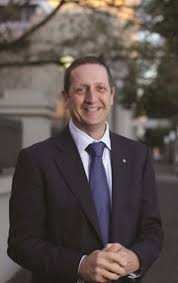 Ian Hickie, PhD
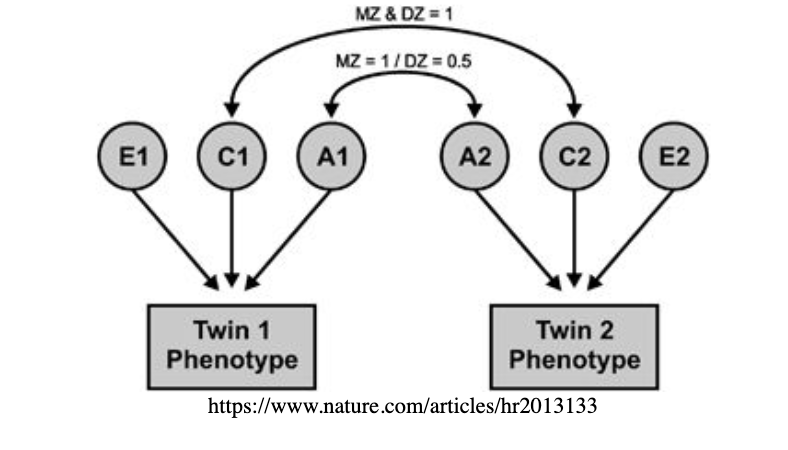 1den Hoed et al. (2013). Heritability of objectively assessed daily physical activity and sedentary behavior. Am J Clin Nutr, 98, 5:1317-25.
2Gehrman PR et al (2019). Twin-based heritability of actimetry traits. Genes Brain Behav, 18, 5:e12569.
11
Multiple views of daily activity distribution
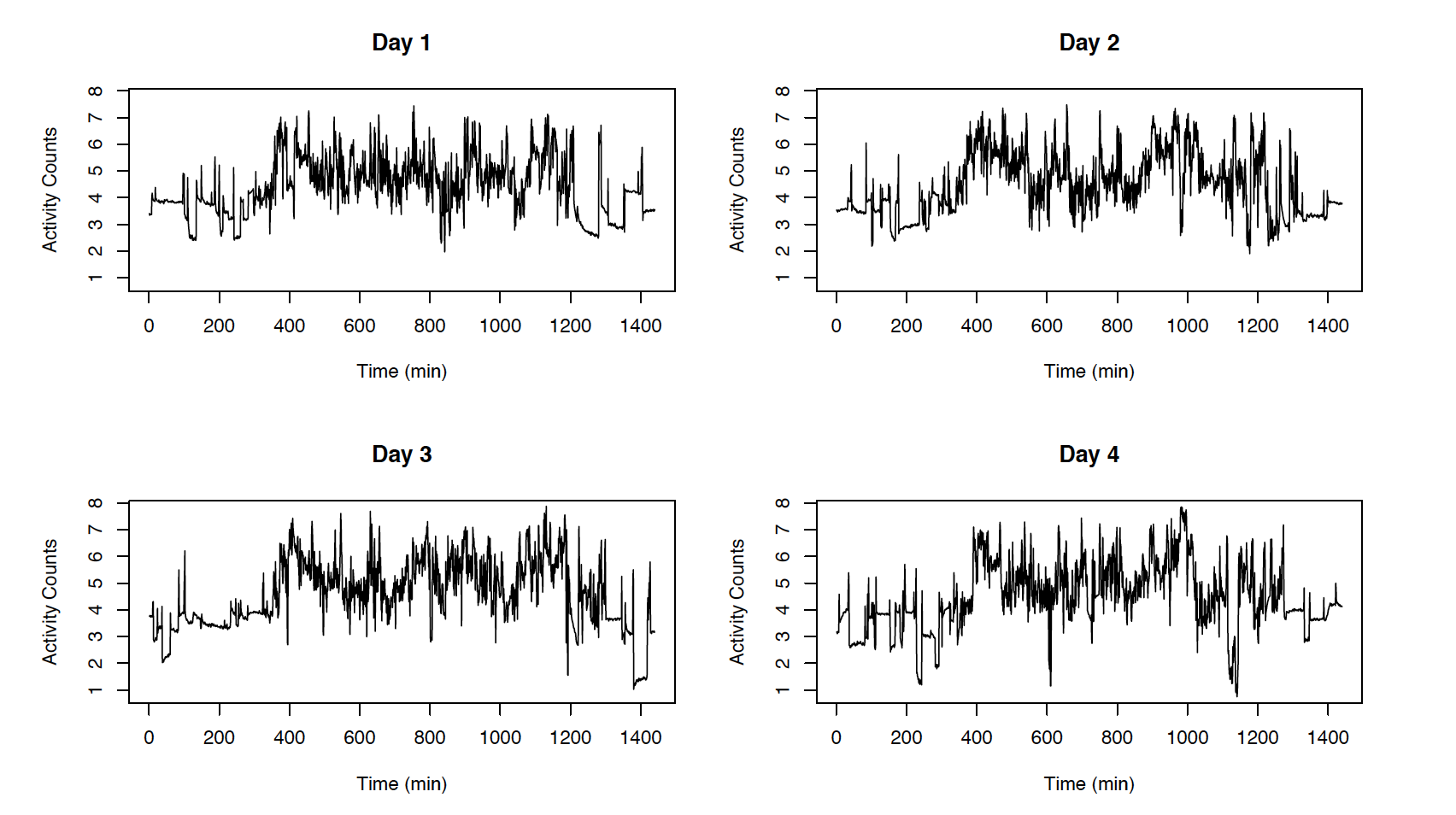 Quantile function Q(p)
Activity profile T(a)
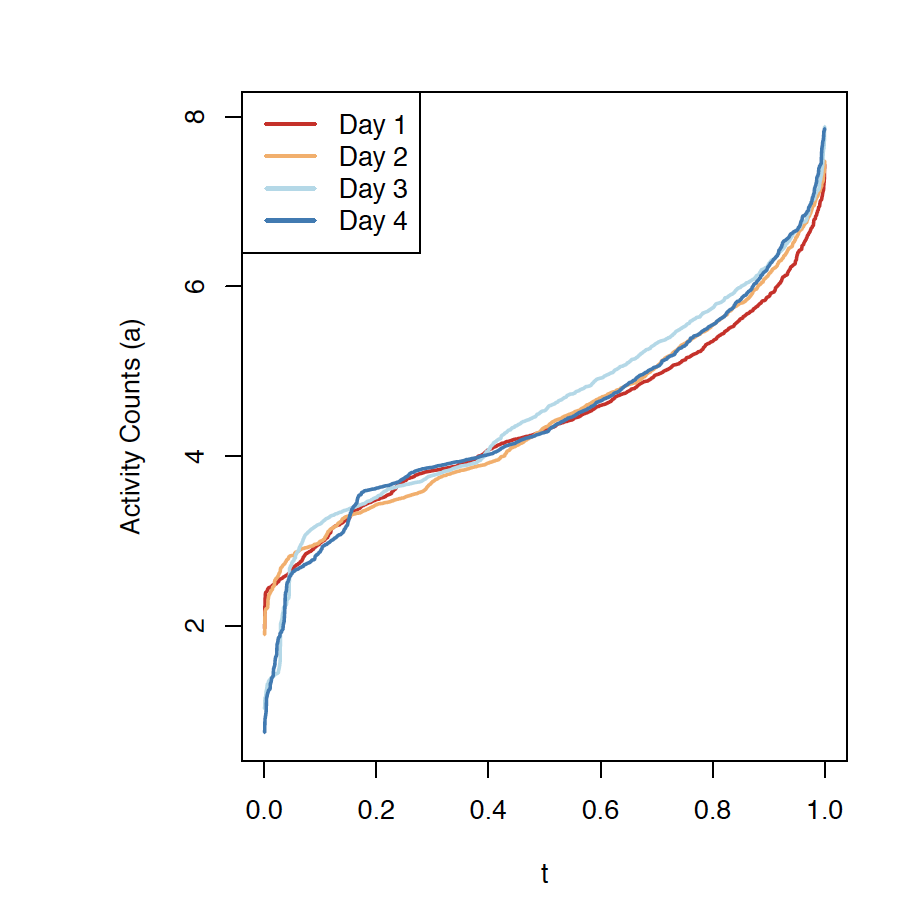 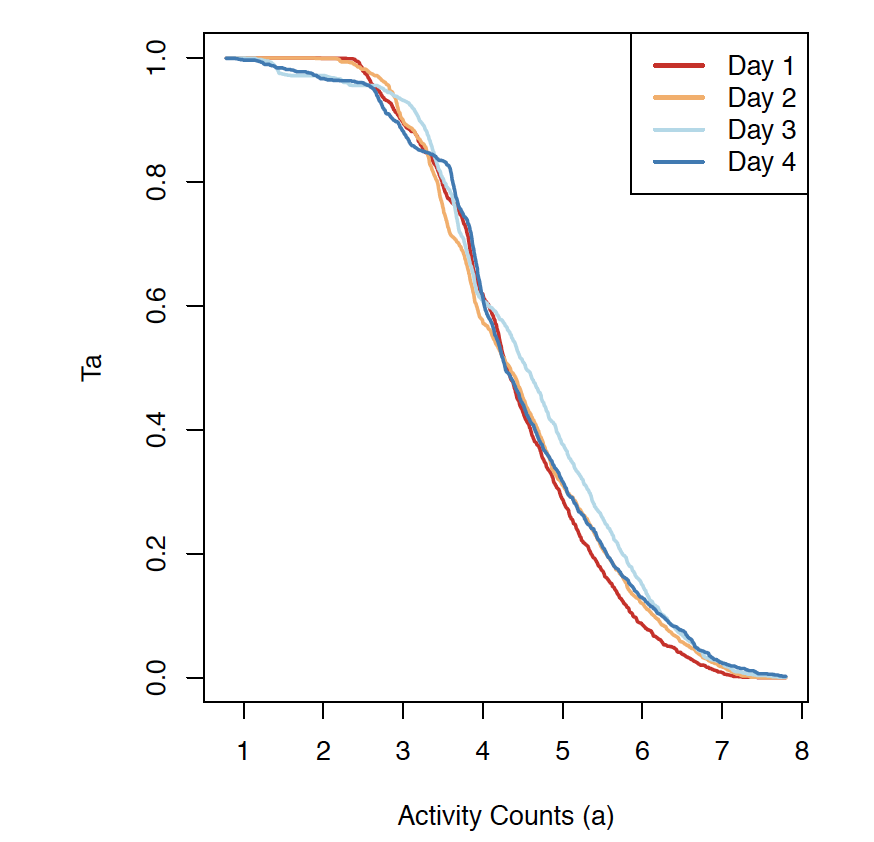 p
a
1Ian Mckeague. https://www.ima.umn.edu/materials/2019-2020/DW9.16-17.19/28237/
12
Variance components model to detect heritable traits in activity distributions
Heritability of activity profiles T(a)
Repeated Measures
Subject-average
a
a
Heritability of Quantiles Q(p)
Subject-average
Repeated Measures
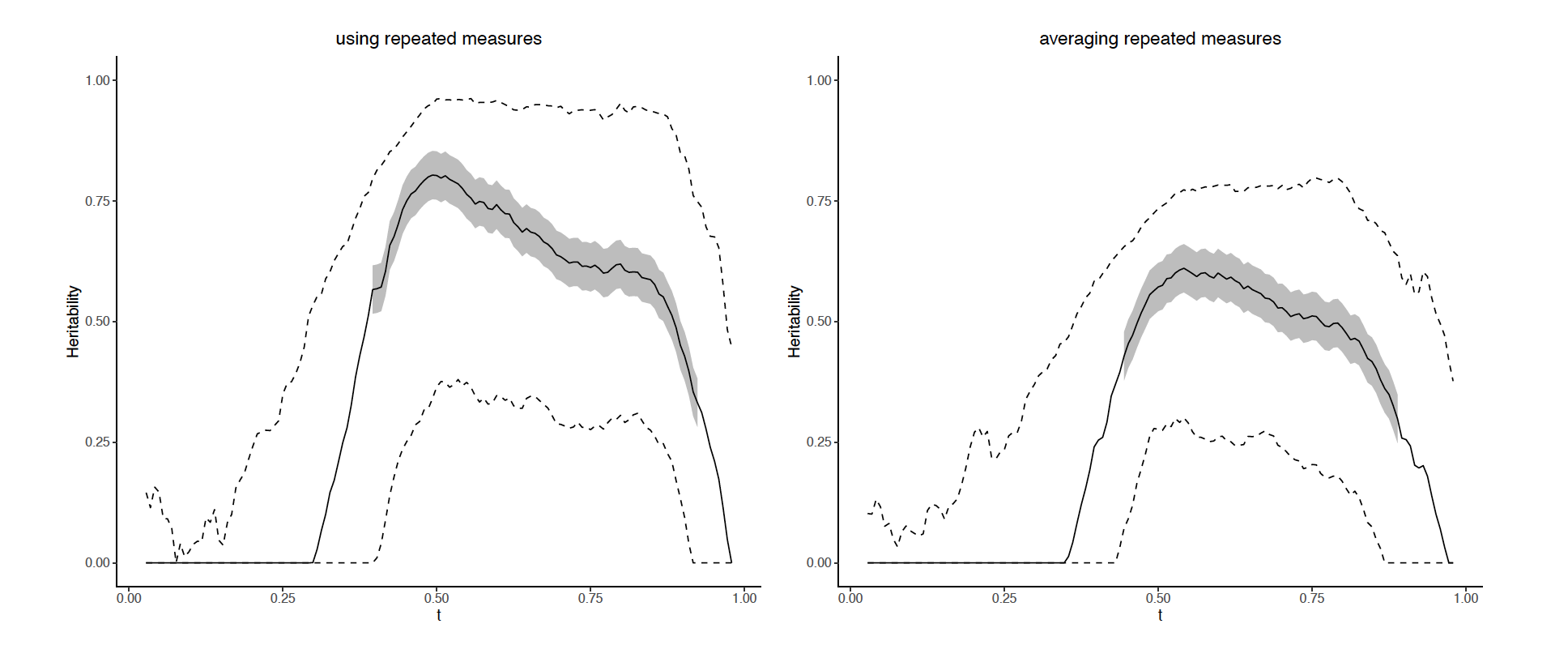 p
p
13
Zhang et al. Heritability Inference on Repeated Measures of Wearable Device Data. In preparation.
More gaps to fill for practical use of device data
Harmonization across device types and studies
Prediction modeling based on multimodal sensor features
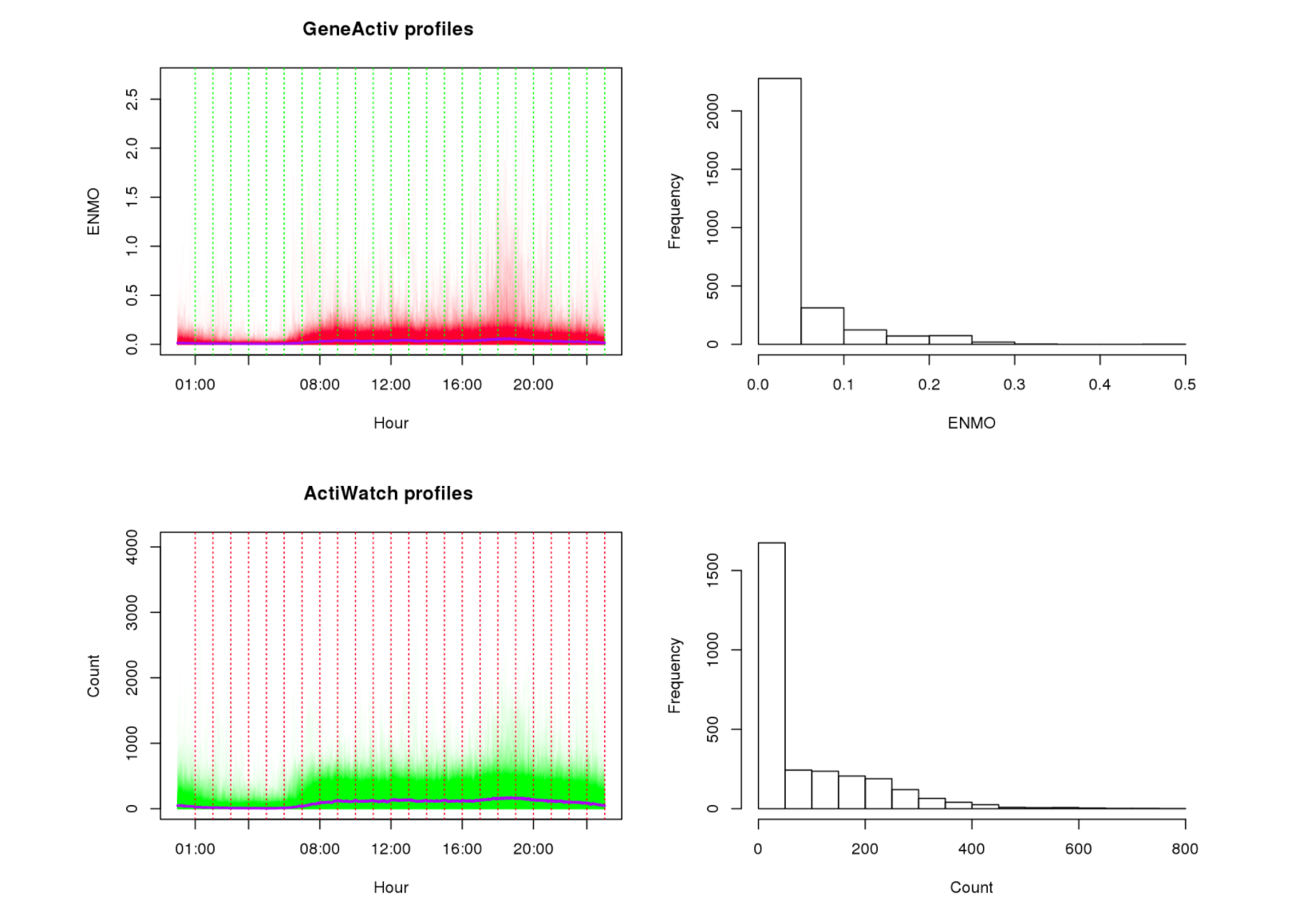 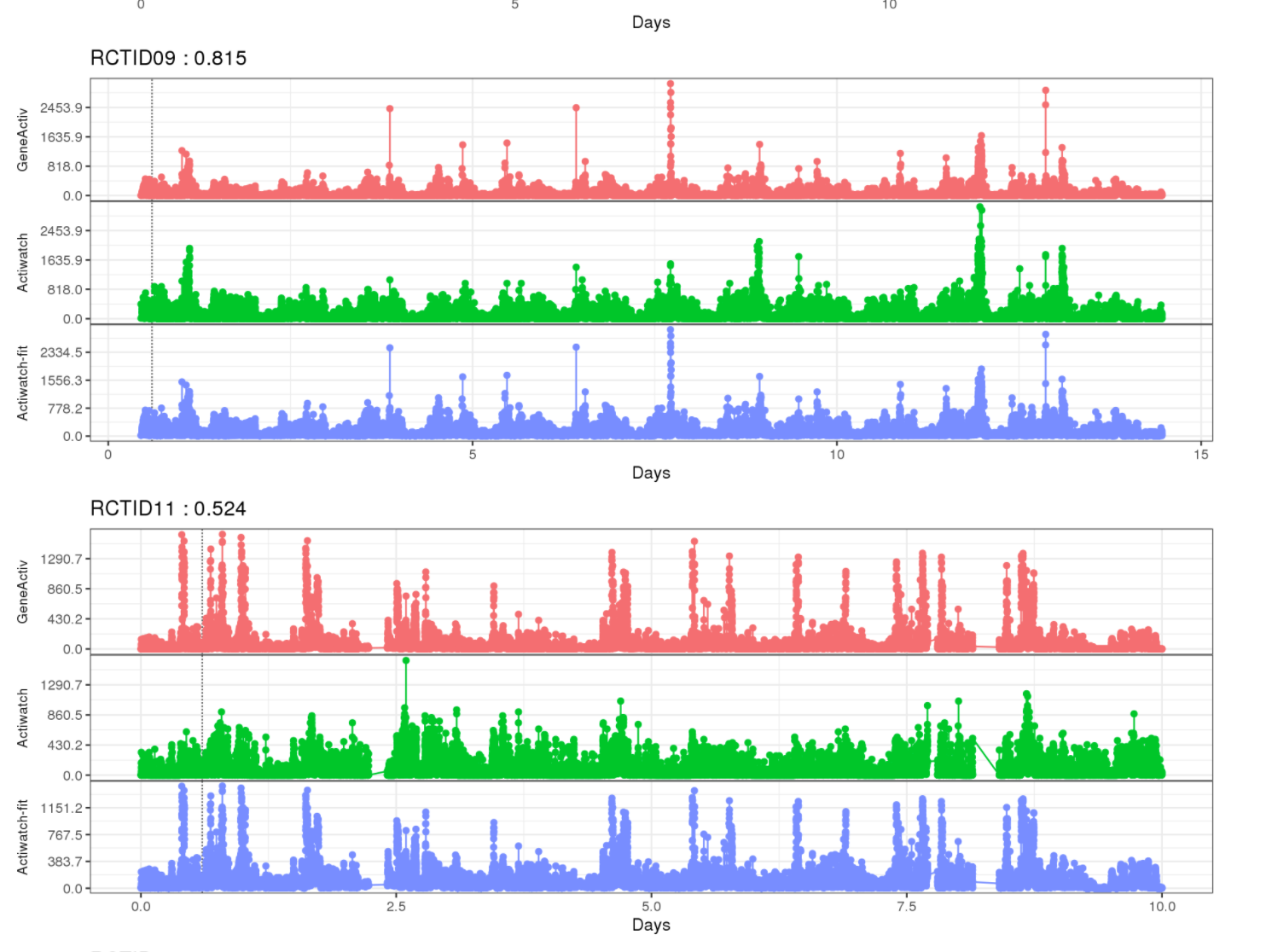 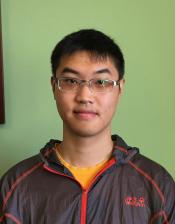 Jian Hu, MS
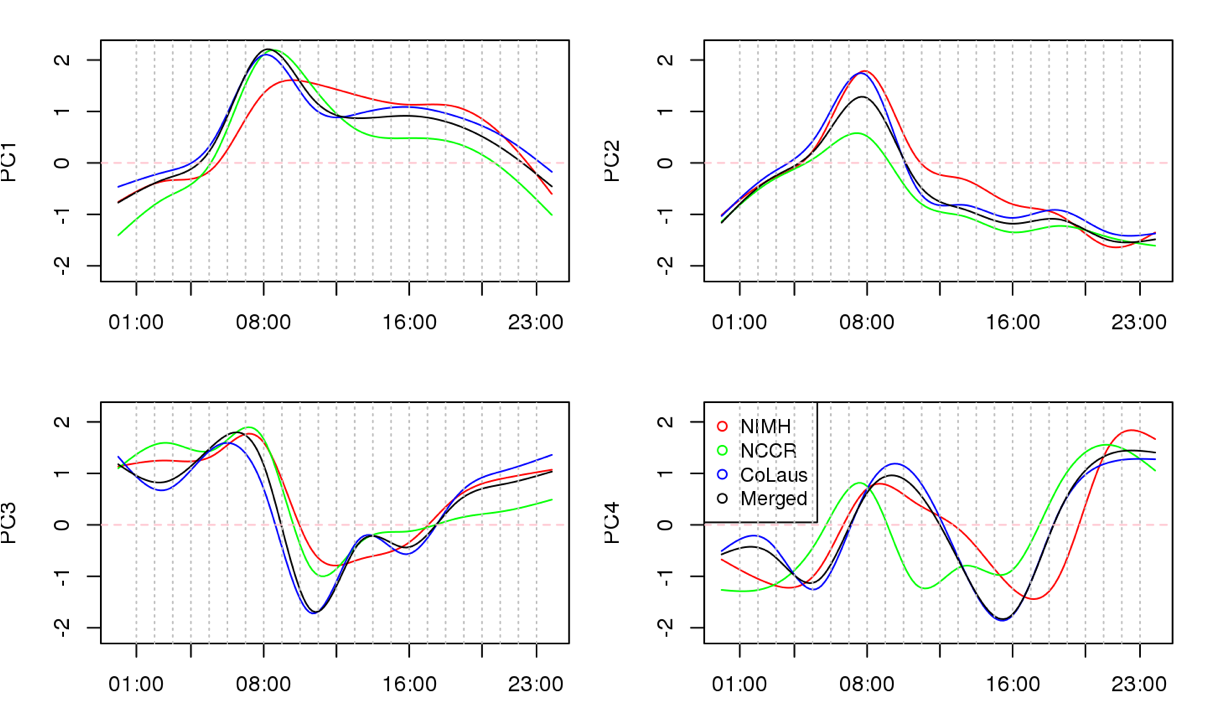 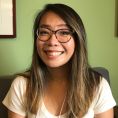 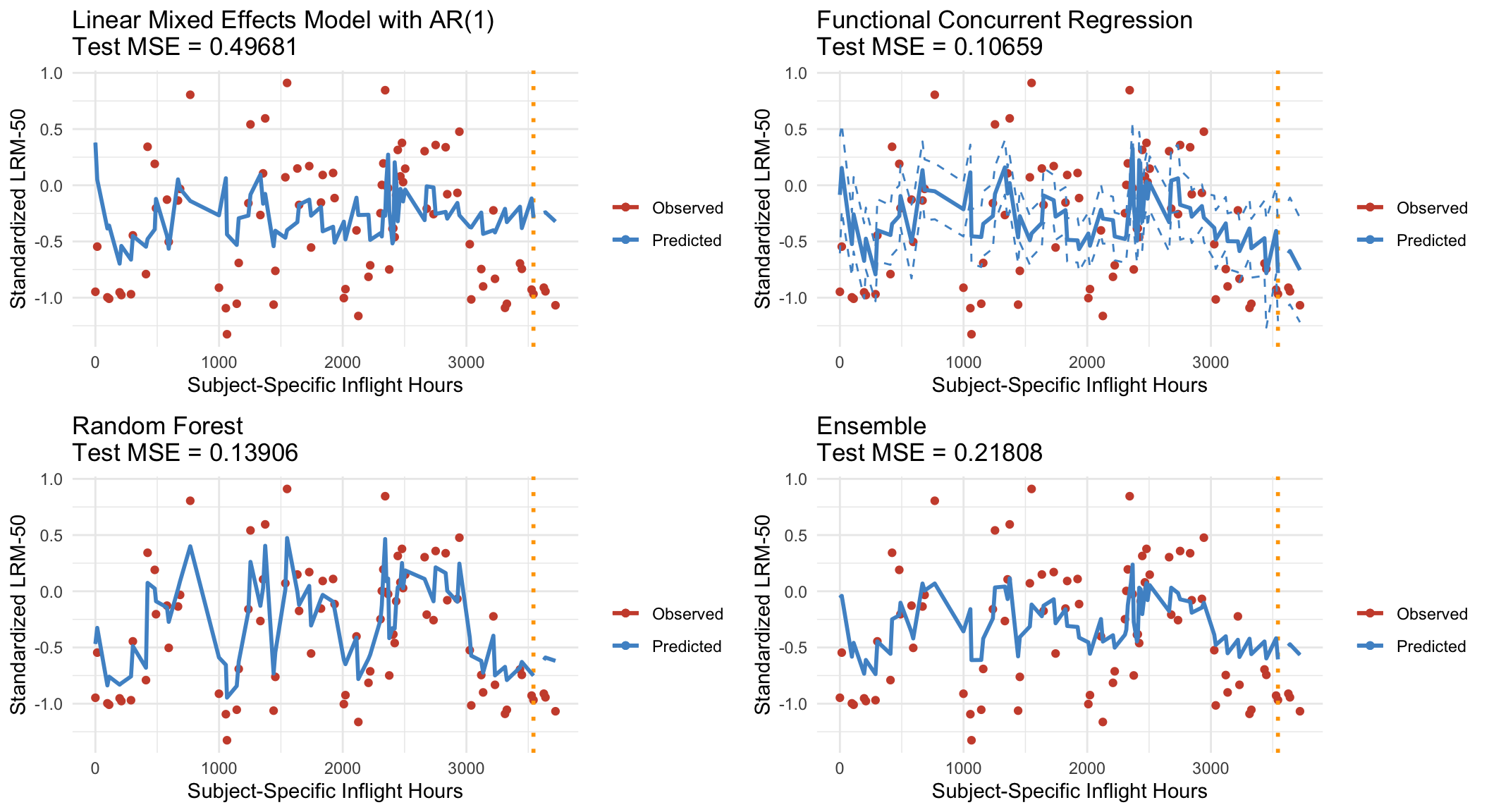 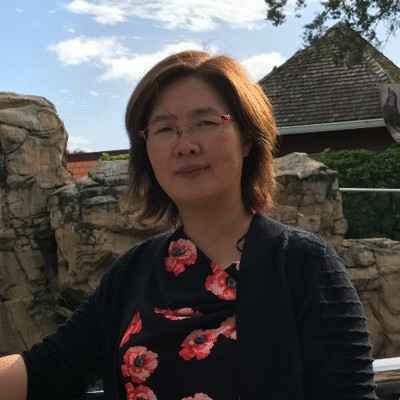 Danni Tu, MS
14
Wei Guo, PhD
Summary
Wearable computing sensor data provide tremendous opportunity to observe and understand the complex signals related with biological functionalities and human behavior in unprecedented details
Identification of reproducible markers across devices and study populations remain challenging and require careful study design and analyses
Novel statistical methods are needed that engage guidance from clinical knowledge to extract deep phenotypic metrics from wearable computing sensor data
http://gph.is/1fJCMo0
15
References
Lee, IM, Shiroma, EJ (2014). Using accelerometers to measure physical activity in large-scale epidemiological studies: issues and challenges. Br J Sports Med, 48, 3:197-201.
Shou H et al. (2017). Dysregulation of objectively assessed 24-hour motor activity patterns as a potential marker for bipolar I disorder: results of a community-based family study. Transl Psychiatry, 7, 8:e1211.
Shou H et al (2015). "Structured functional principal component analysis". In: Biometrics 71.1, pp. 247-257.
Shou H et a. (2017). Dysregulation of objectively assessed 24-hour motor activity patterns as a potential marker for bipolar I disorder: results of a community-based family study. Translational Psychiatry 7(e1211). 
U. Ekelund, et al. “Dose-response associations between accelerometry measured physical activity and sedentary time and all cause mortality: systematic review and harmonised meta-analysis”. BMJ (2019), 366:l4570.
Merikangas KR et al (2019)."Real-time Mobile Monitoring of the Dynamic Associations Among Motor Activity, Energy, Mood, and Sleep in Adults With Bipolar Disorder". In: JAMA Psychiatry 
Gehrman PR et al (2019). Twin-based heritability of actimetry traits. Genes Brain Behav, 18, 5:e12569.
den Hoed et al. (2013). Heritability of objectively assessed daily physical activity and sedentary behavior. Am J Clin Nutr, 98, 5:1317-25.
Yang, H et al.  (2020). Quantile Function on Scalar Regression Analysis for Distributional Data. J Am Stat Assoc, 115, 529:90-106.
Murray G et al (2020). Measuring circadian function in bipolar disorders: Empirical and conceptual review of physiological, actigraphic, and self-report approaches. Bipolar Disord, 22, 7:693-710.
16
Acknowledgements
Dr. Kathleen Merikangas, Genetic Epidemiology Research Branch, National Institute of Health
Dr. Ian Hickie, University of Sydney Brain and Mind Centre
Dr. Nick Martin, QIMR Berghofer Medical Research Institute
Dr. Hongzhe Li, Center for Statistics in Big Data (CSBD)
Dr. Vadim Zipunnikov, Johns Hopkins WIT Group
This research was supported by NIMH Intergovernmental Personnel Act (IPA)
Keep Active and Stay Positive!
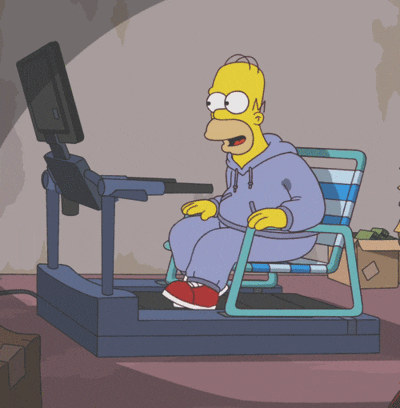 http://gph.is/1ks3Ca1
Thank you for listening!
    📧 hshou@pennmedicine.upenn.edu
17